Источники энергии космических процессов
Сергей Попов
Гравитационная энергия
Магнитная энергия
Термоядерная иядерная энергия
Испарение черных дыр
Энергия вращения
Кинетическая энергия
Фазовые переходы
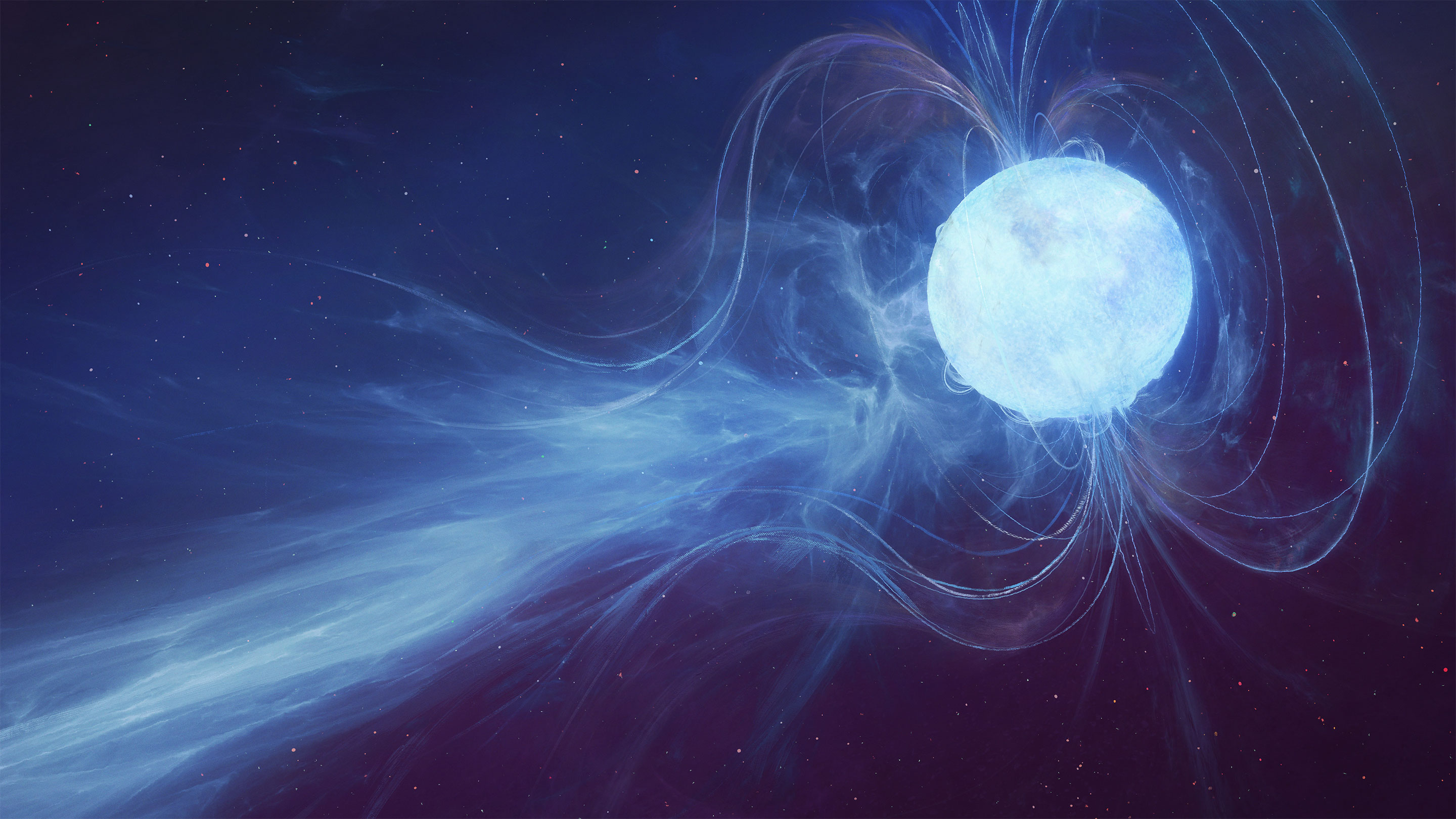 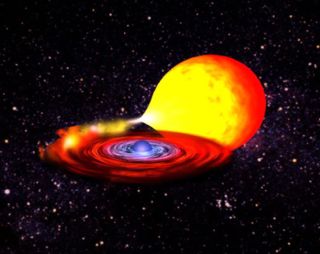 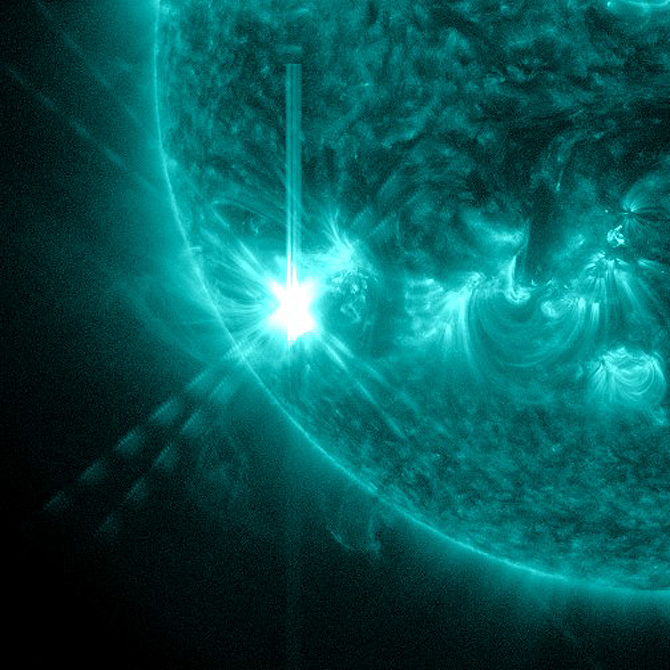 Источники энергии
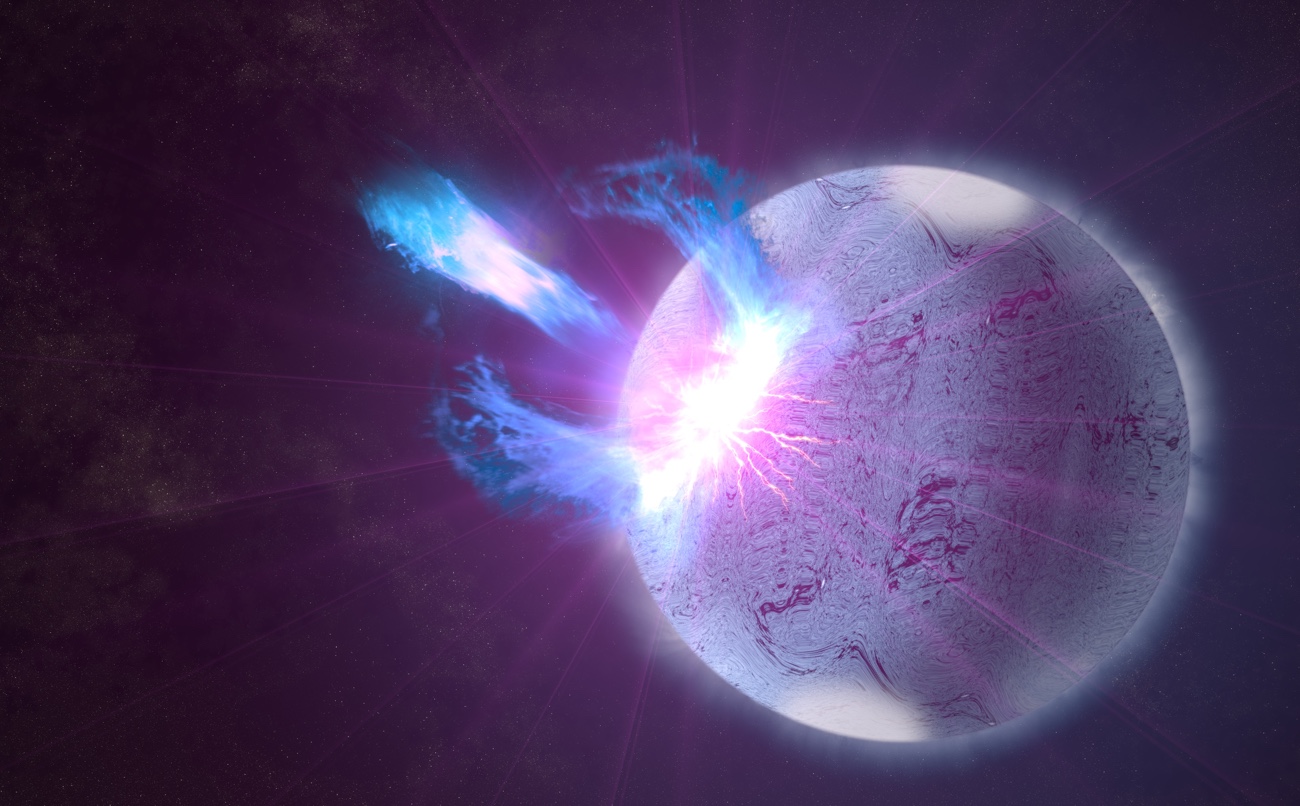 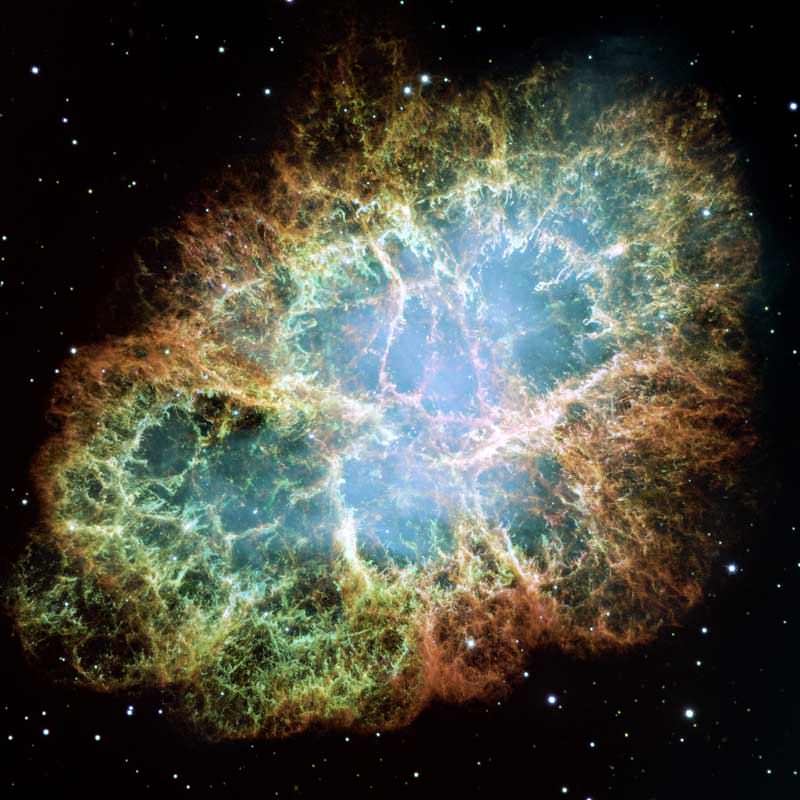 Аккреция
Слияния
Магнитары
Быстрые радиовсплески
Вспышки на Солнце
Образование кварковых звезд
Первичные черные дыры
Сверхновые
E=0
E=-GMm/r
E<0
Гравитационная энергия
Энерговыделение при падении 1 г «из бесконечности»пропорционально M/R
M
∞
R
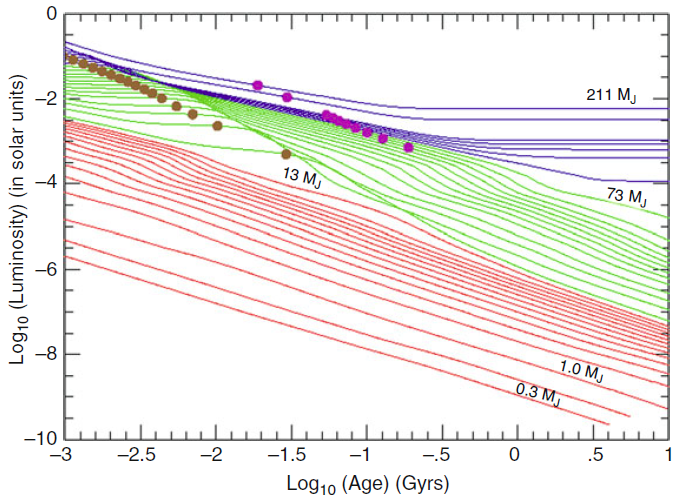 Молодые планеты
Riccardo Claudi (in Bozza et al. 2016)
Мы видим молодые массивные газовые планетыблагодаря выделению энергии за счет сжатия этих объектов.
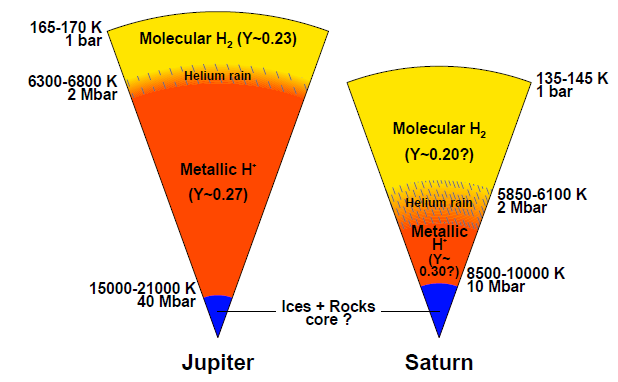 1405.3752
Современные Юпитер и Сатурн
Arxiv.rog
«Гелиевый дождь» в недрах Юпитера и Сатурнаприводит к выделению энергии за счетперераспределения вещества, приводящегок уменьшению потенциальной энергии.
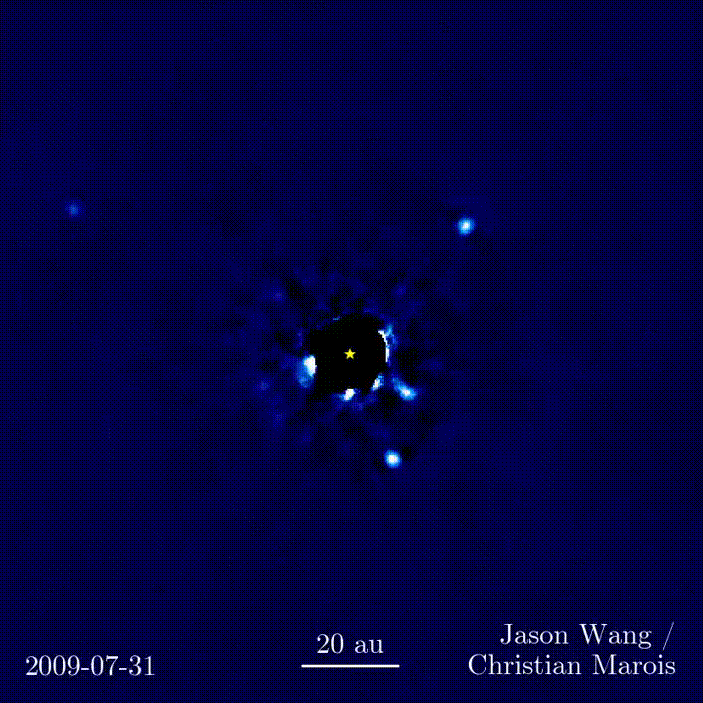 HR 8799
Энергетика вспышки СН
Как уносится энергия:
Ia – термоядерный взрыв.Нейтринное излучение мало.Полное энерговыделение ~2 x1051 эрг.
Кинетическая энергия ~1051 эрг.
Высвечивается энергиярадиоактивного распада никеля-56.
Кинетическаяэнергия вещества
II – коллапс ядра.
Нейтрино уносят ~1053 эрг.Кинетическая энергия ~1051 эрг.Высвечивается ~1049-50 эрг.В начале излучается тепловаяэнергия оболочки (до ~10 дней),затем – распад никеля-56 икобальта-56.
Излучение
Нейтрино
Сверхновая с неустойчивостьюрождения пар (PISN).Термоядерный взрыв массивного кислородного ядра.Энергия взрыва ~1052 эрг.
Формирование большогоколичества никеля.
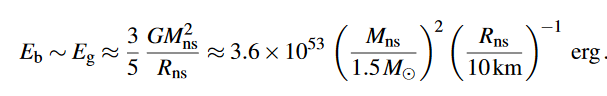 Дополнительные источники: - Вращение черной дыры; - Вращение нейтронной звезды;
 - Столкновение оболочек.
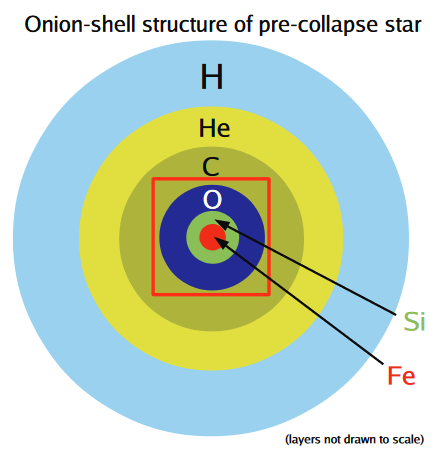 Структура звезды перед коллапсом
1211.1378
Радиус железного ядра ~3000 км.Центральная плотность ~109 г/см3

Энергия взрыва ~1051 эргопределяется энергией связи Si-оболочки.
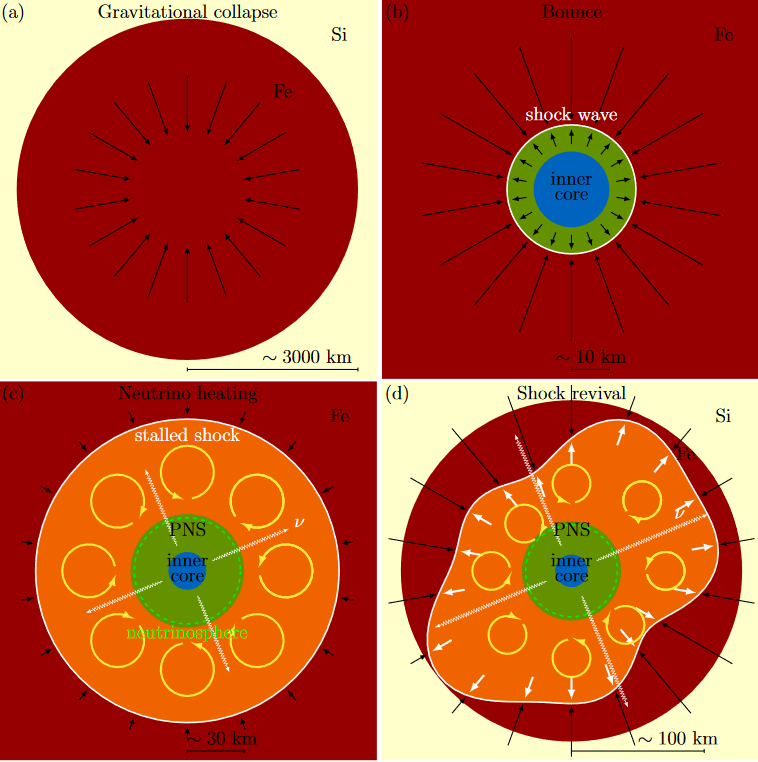 Коллапс ядра
1806.07267
Коллапс начинаетсяиз-за захвата электронови/или фотодиссоциацииядер железа.
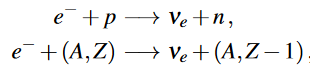 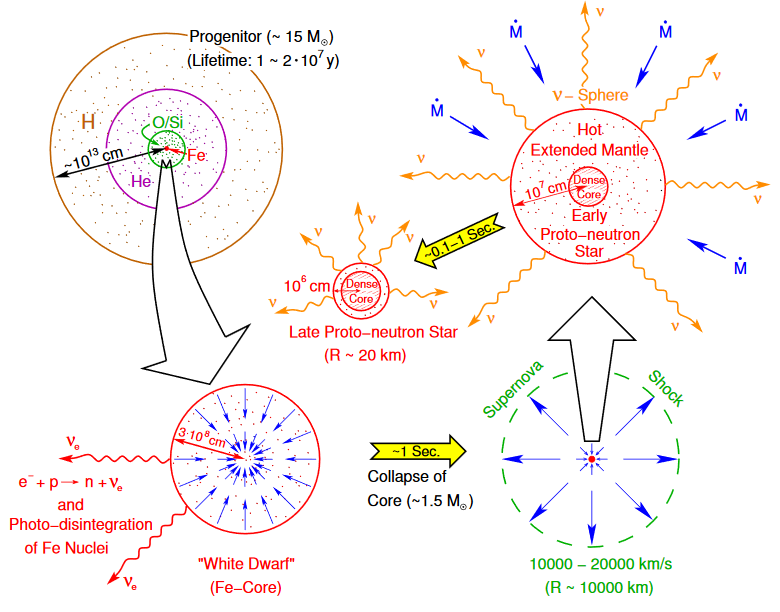 Стадии сверхновой и нейтрино
1702.08713.
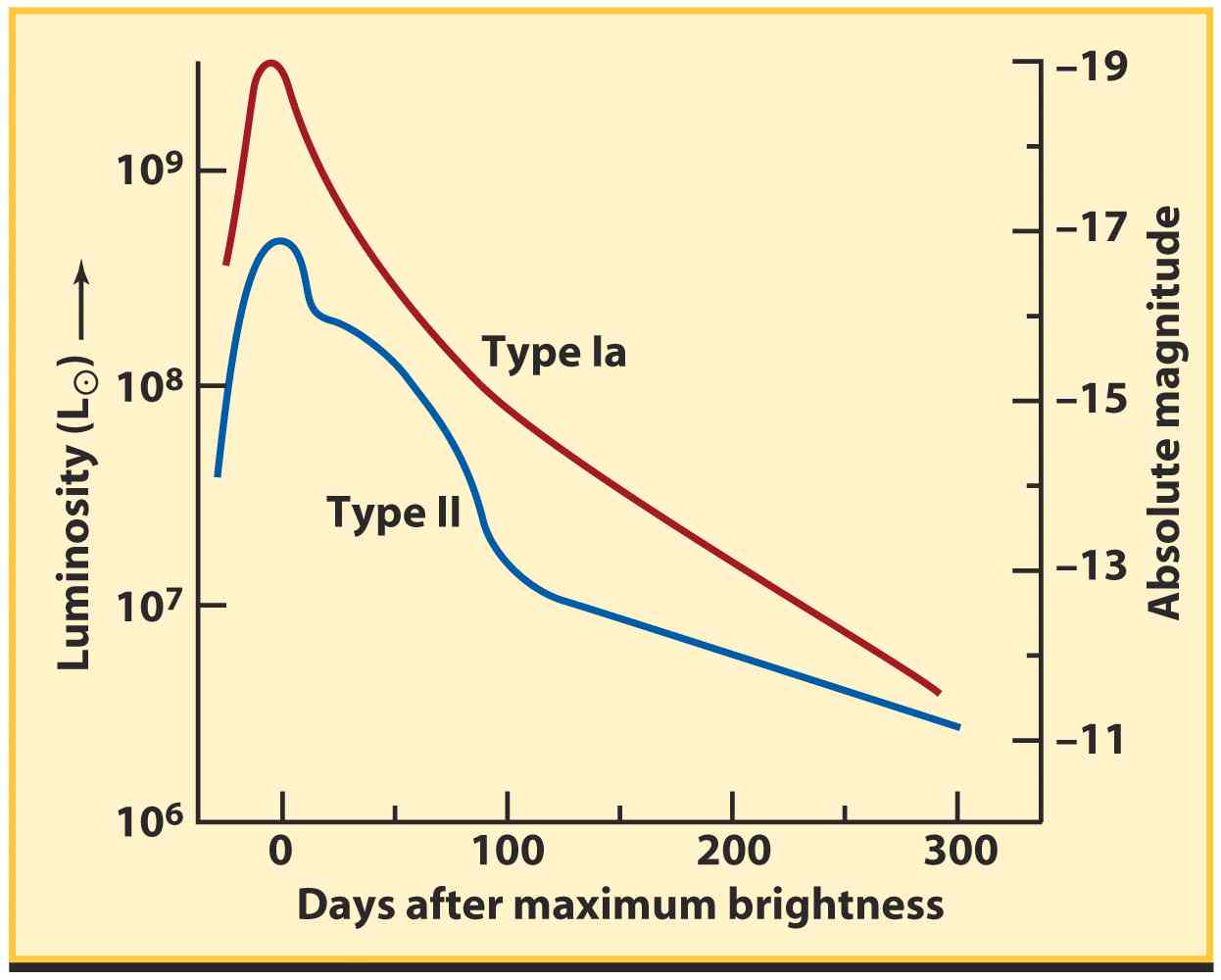 http://pics-about-space.com
Кривая блеска сверхновой
Энергия вращения
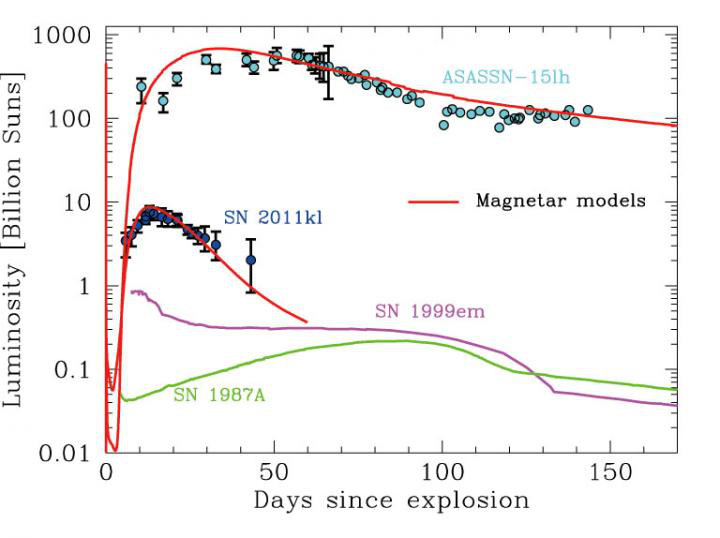 Bersten et al.
В течение сотен дней после коллапсасверхновая видна в основном за счетраспада радиоактивных элементов.На ранних стадиях также могут бытьдополнительные источники энергии.
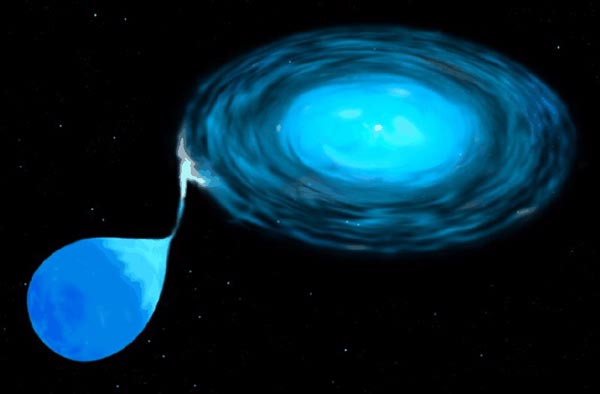 Аккреция
Аккреция – самый мощный источник энергии в мире из тех, что могут давать большой выход энергии.

При падении вещества на нейтронную звезду 
выделяется до 10% от mc2
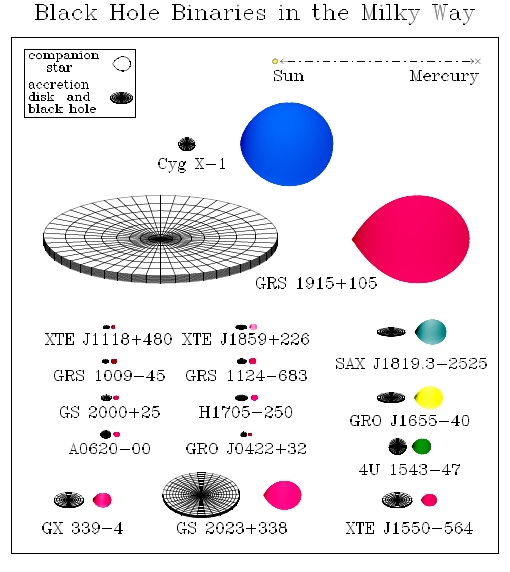 Черные дыры в двойных
Существуют десятки кандидатовв черные дыры только 
в нашей Галактике!Самым простым маркером черной дыры являетсябольшая масса, недоступнаядля нейтронных звезд.Это массы более 3 солнечных.
Мы видим не саму черную дыру,
а аккреционный диск вокруг нее.
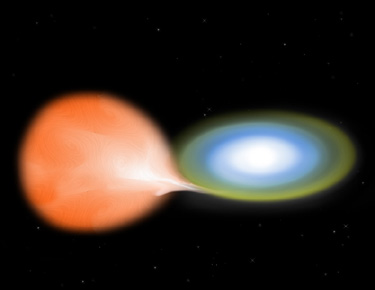 Тесные двойные системы
Более ½ массивных звезд
входит в двойные системы.
Сейчас в тесных двойных
системах известны многие 
сотни  нейтронных звезди черных дыр.
Аккреционные диски
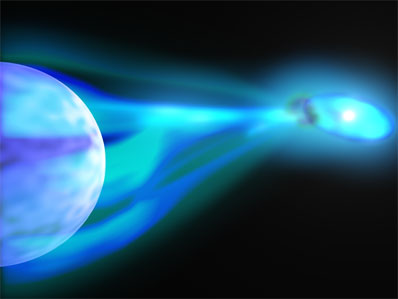 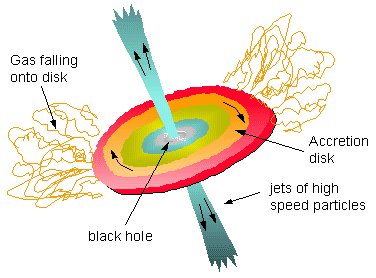 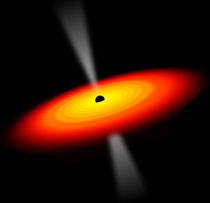 Тесные двойные системы
В самых разных ситуациях в астрофизике возникают аккреционные диски:образование звезд, перетекание вещества в двойных системах, падение газа на центральные сверхмассивные черные дыры и т.д.
Активные ядра галактик
Гамма-всплески
Два типа всплесков
Короткие
Длинные
Слияния нейтронных звезд в двойных системах
Образование черной дырыиз быстровращающейся звезды
Гамма-всплески
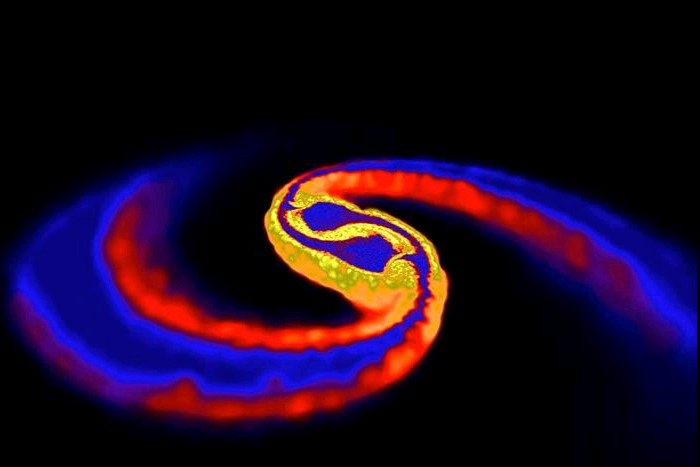 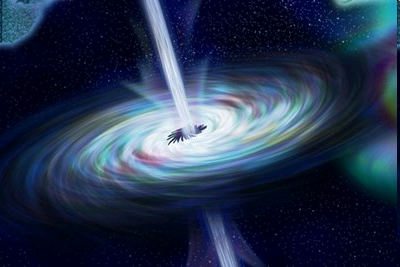 С конца 60-х гг. астрофизикам не давалапокоя загадка космических гамма-всплесков.Теперь мы знаем, что это мощные взрывы,происходящие в далеких галактиках.
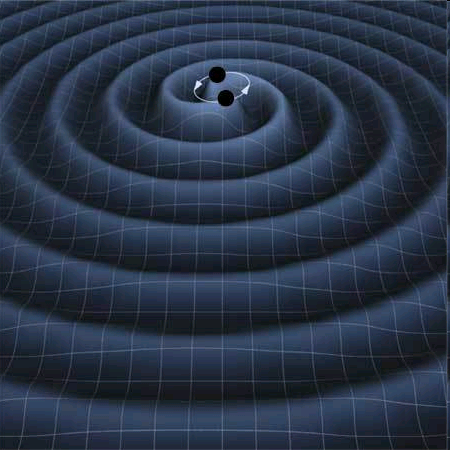 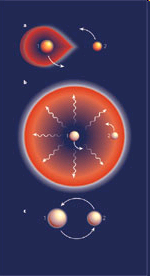 Гравитационные волны
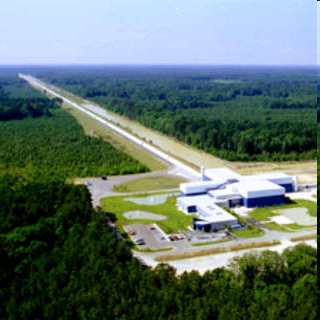 В двойной системе объекты испускают т.н. гравволны.
Постепенно орбита уменьшается, 
и в конце концов звезды сольются.В случае нейтронных звезд или черных дыр 
это даст всплеск гравитационных волн.
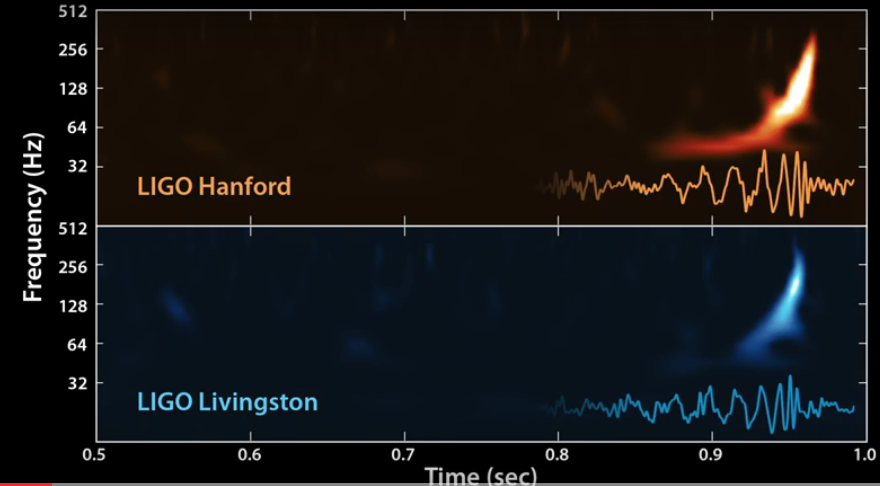 Светимость и энерго-выделение
www.ligo.caltech.edu
Примерно три массы Солнца перешло в энергию гравитационных волн.Максимальная светимость достигла 3.6×1056 эрг/с, т.е. 1023 светимостей Солнца.
100 000 000 000 000 000 000 000 светимостей Солнца.
Число волос на голове 100 000Число людей на Земле 10 000 000 000Число звезд в Галактике 100 000 000 000Число галактик в видимой части вселенной 100 000 000 000Число звезд во вселенной 100 000 000 000 000 000 000 000
Мощность
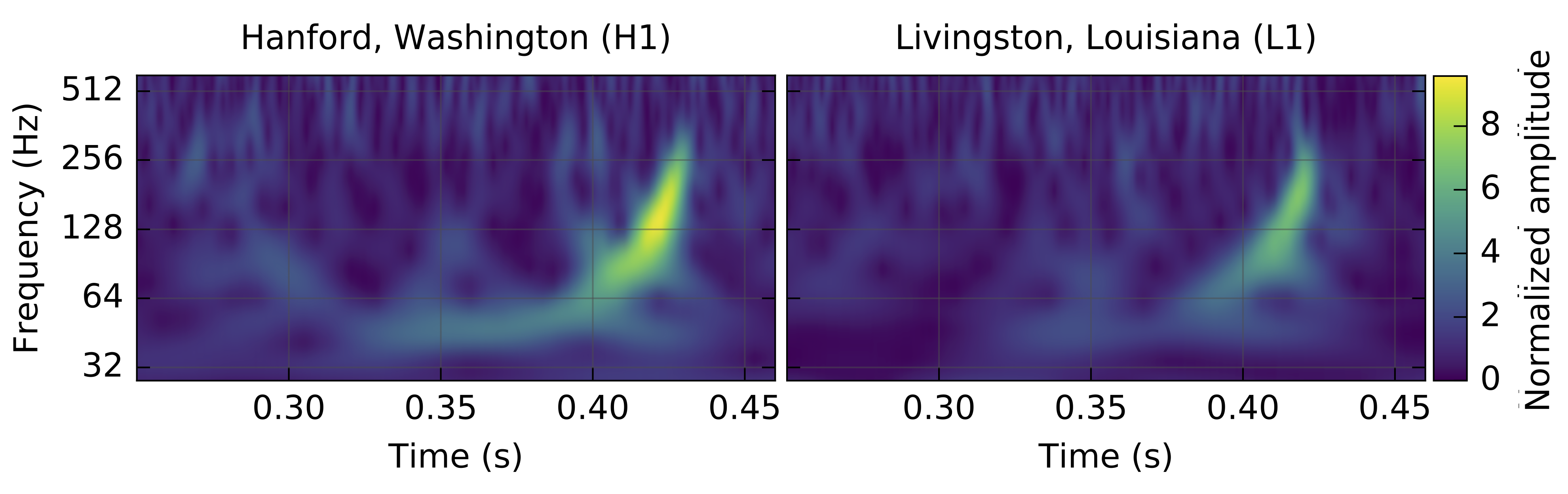 Ligo.org
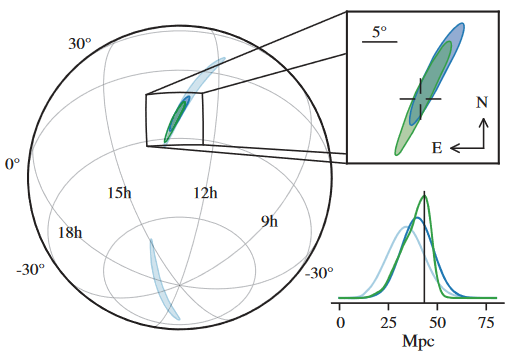 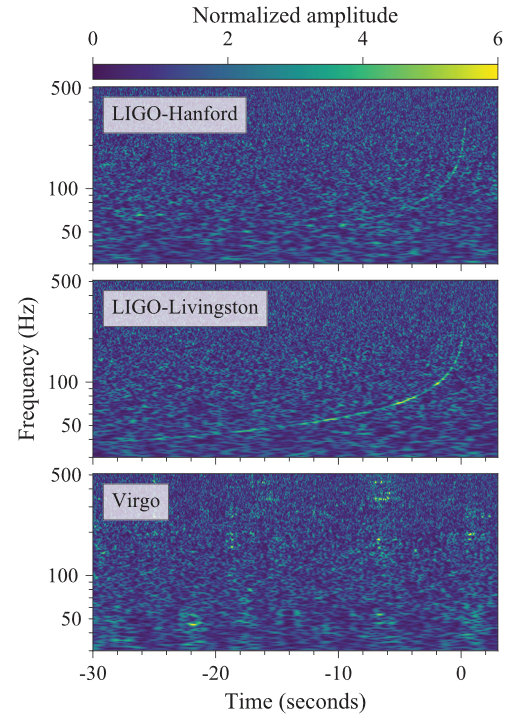 Всплеск с НЗ.GW170817
Первое и единственное событие,когда гравволновой всплесксопровождался всплескомэлектромагнитного излучения.
1710.05832
1710.05832
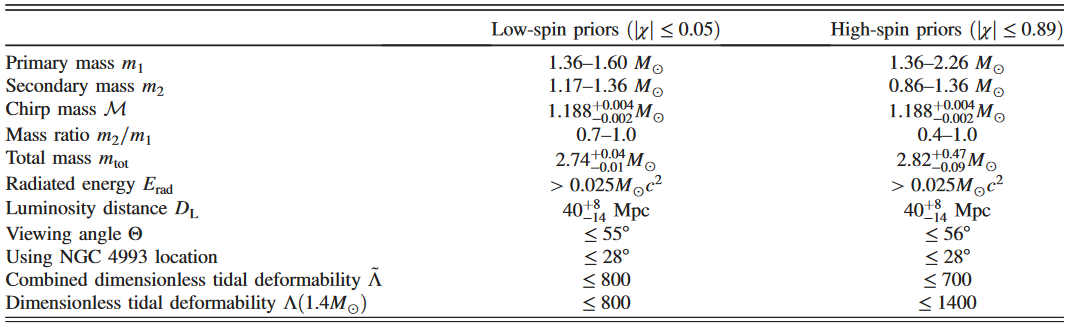 Параметры двойной системы
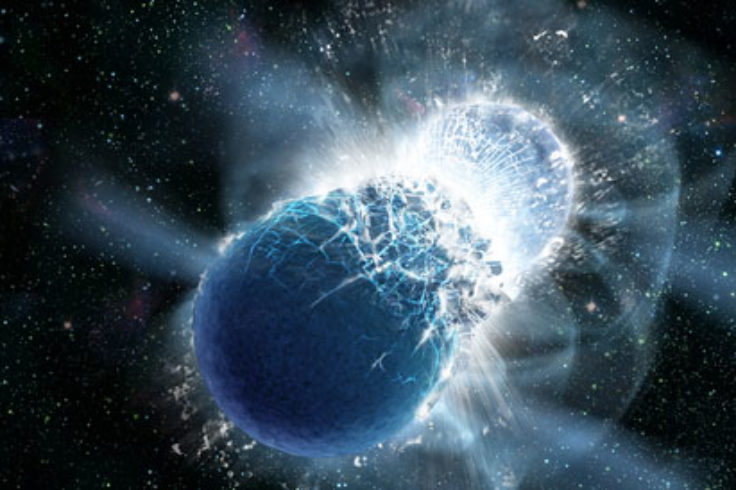 Доказательство связи коротких гамма-всплесков со слияниями нейтронных звезд
Прямые наблюдения, позволяющие изучать нуклеосинтез при слияниях нейтронных звезд
Данные по уравнению состояния нейтронных звезд
Измерение постоянной Хаббла
Тест принципа эквивалентности
Тест лоренц-инвариантности
Измерение скорости распространения гравитационных волн
Ключевые научные результаты
О фундаментальной физике по GW170817 см. 1710.05834
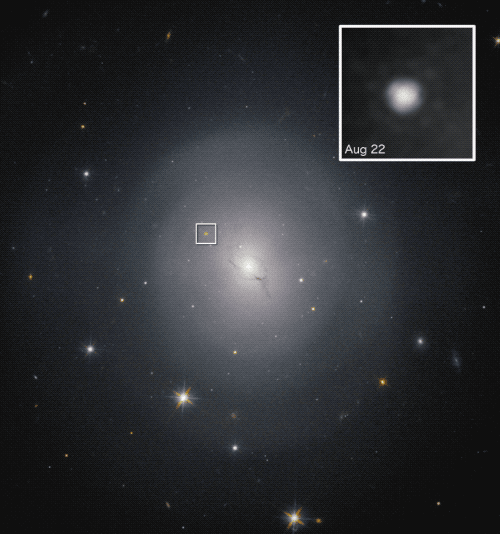 Синтез элементовв результате слиянияприводит к появлениюяркого источника,в том числе и воптическом диапазоне.
Килоновая
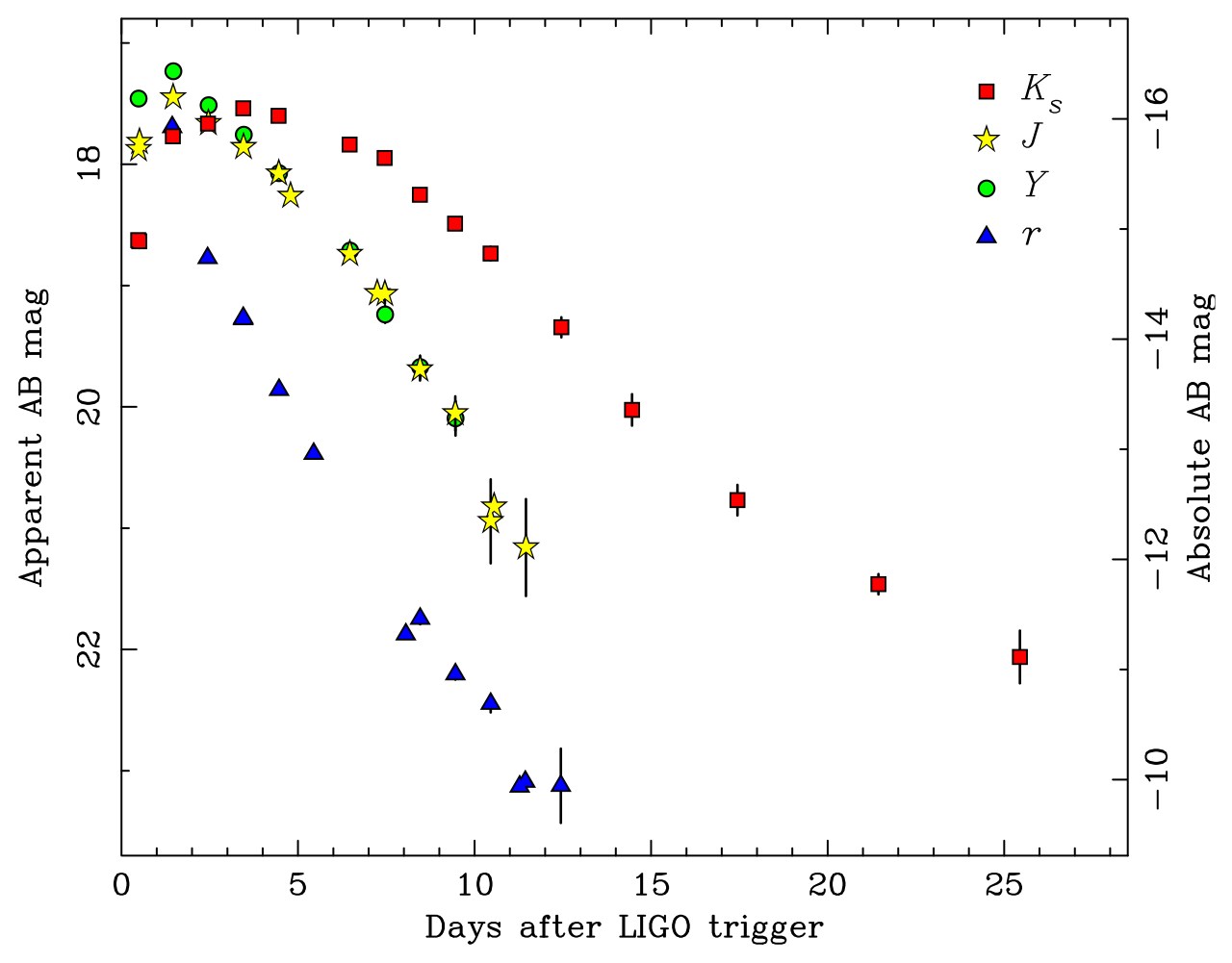 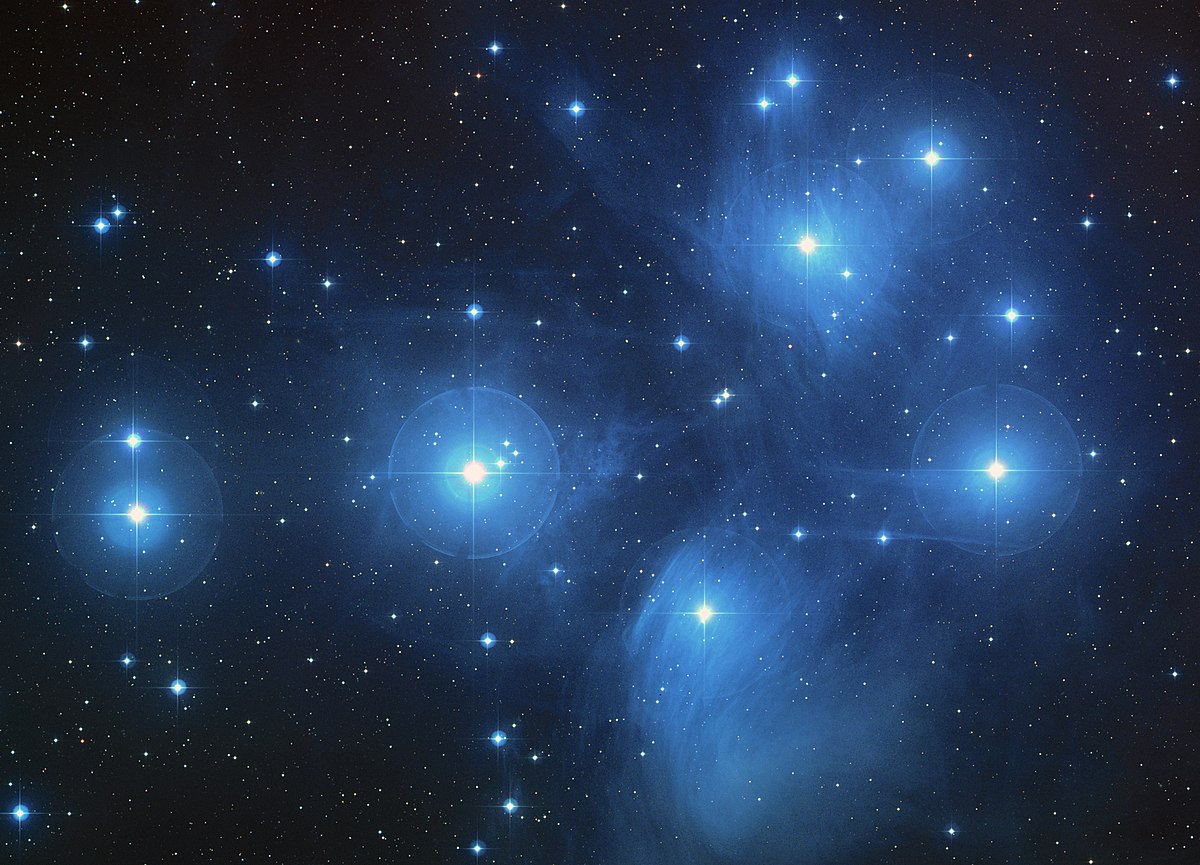 Звезды
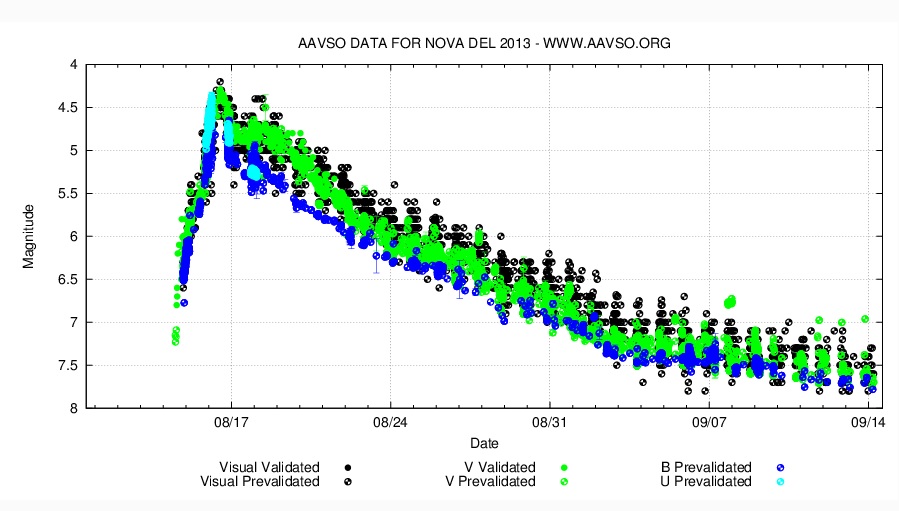 Новые
Термоядерные реакции
Термоядерные сверхновые
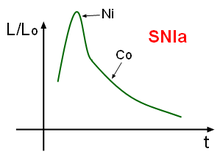 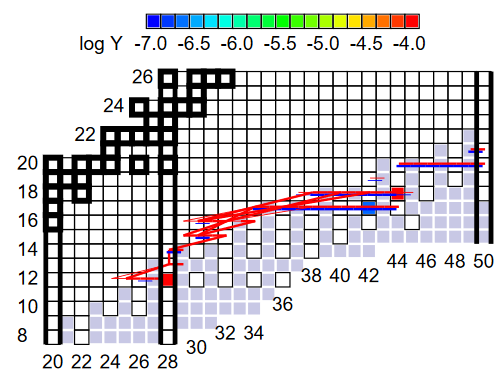 Пикноядерные реакции
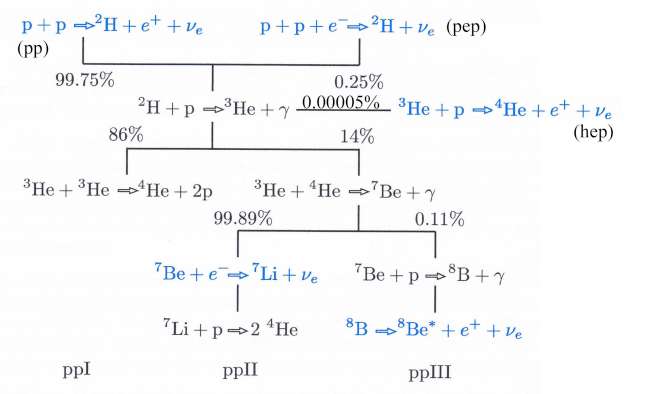 http://www.astro-photography.net/solar-neutrino-problem.html
Реакции в Солнце
Реакции идет лишь в ядре с радиусов около ¼ солнечного.Т.е., реакциями охвачено менее 2% объема Солнца!
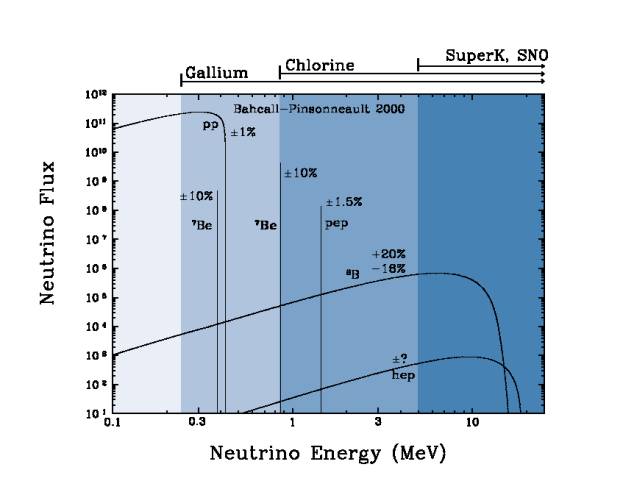 Регистрация нейтрино
Нейтрино очень трудно регистрировать. Особенно на низких энергиях.Не так уж давно удалось зарегистрировать солнечные pp нейтрино.
[Speaker Notes: http://www.chemistry.bnl.gov/sciandtech/sn/default.htm]
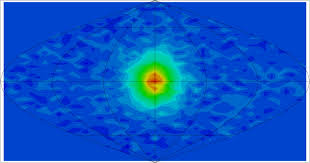 Нейтринное изображение Солнца
Super-Kamiokande
[Speaker Notes: http://www-sk.icrr.u-tokyo.ac.jp/sk/physics/solarnu-intro-e.html]
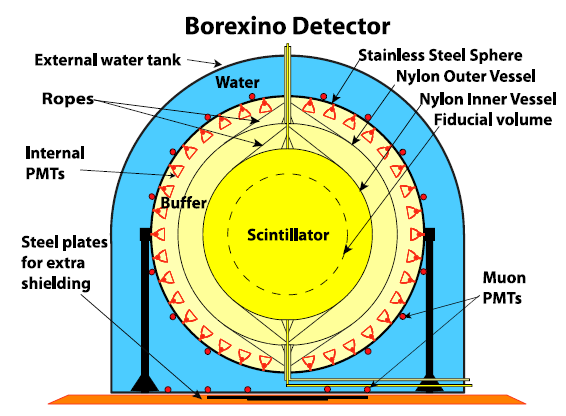 1410.0779
Борексино
Благодаря достижению очень низкого уровня шума 
на энергиях ниже 1 МэВ 
впервые удалось увидеть 
нейтрино от pp- реакции.

Пока не видны реакции от CNO-цикла….
Взрыв SN Ia
Достигнув критической массы,СО белые карлики взрываются(термоядерное горение 
 углерода и кислорода).
Это термоядерный взрыв,полностью разрушающий объект.
Наблюдения именно таких сверхновых привели к открытию темной энергии.Они также очень важны длясинтеза многих тяжелых элементов.См. обзор в arXiv: 1805.07268.
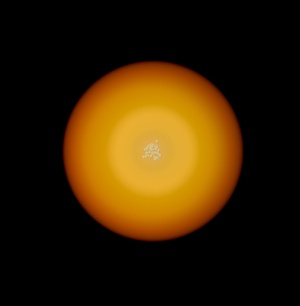 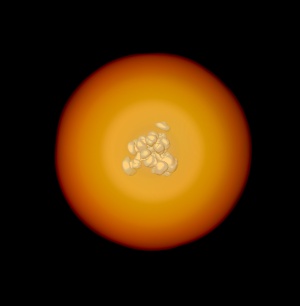 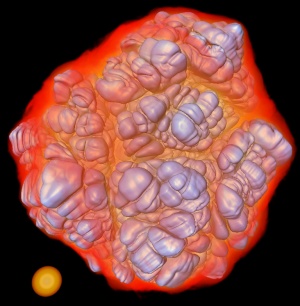 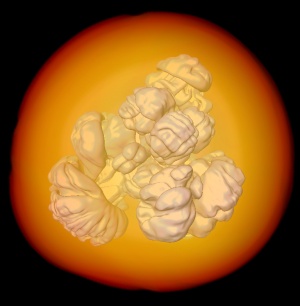 (Roepke et al.)
Взрыв сверхновой типа Ia
Взрыв происходит, если в белом карликеначинается неустойчивое термоядерноегорение углерода.

Масса белого карлика может достичьпредела или в результате аккреции,или в результате слияния двух карликов.
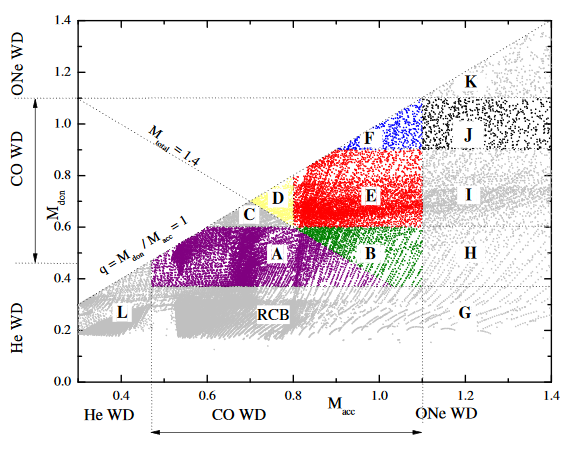 Слияния WD и SNIa
1610.07230
Не всегда после слияниядвух белых карликовпроисходит взрыв СН Ia
или коллапс.
A, B, D, E, F, J – SNIa

G, H, I - AIC
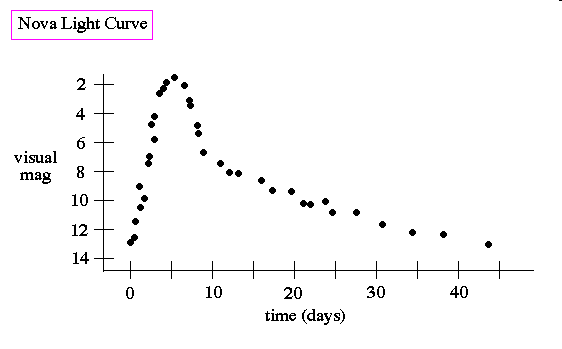 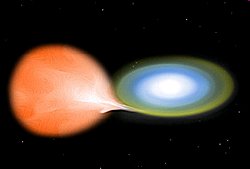 Новые звезды
Водород, перетекая на белый карлик 
с обычной звезды, накапливается, 
пока не начинаются  термоядерные реакции.
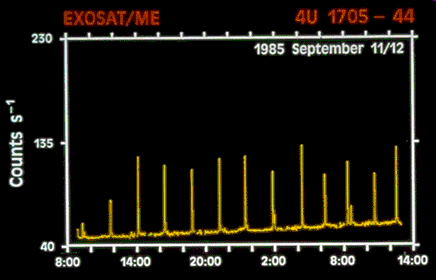 Рентгеновские барстеры
Вспышки, подобные новым, могут происходитьи на нейтронных звездах, но в рентгене.
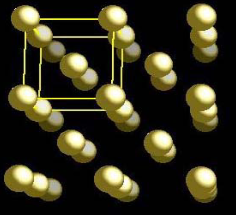 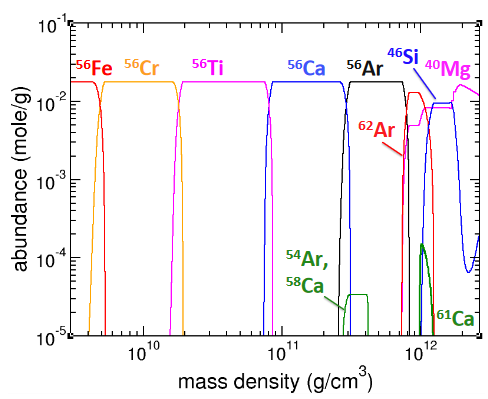 1803.03818
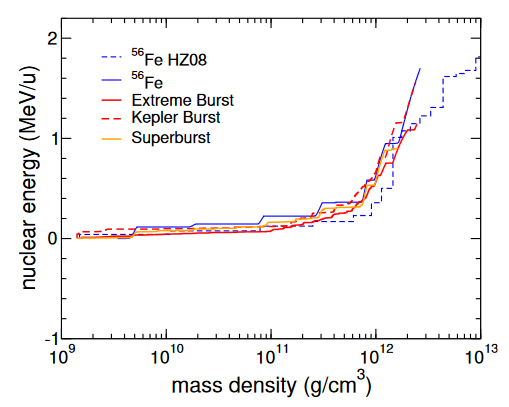 Пикноядерные реакции
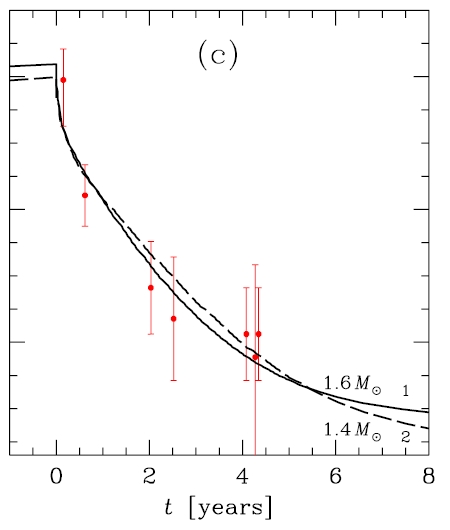 Аккреция вещества на поверхностьнейтронной звезды приводит коседанию коры, т.е. веществопопадает в областьболее высокой плотности.Начинаются реакциис выделением энергии.
Shternin et al. 2007
Многие астрономические объекты имеют магнитные поля.Иногда очень сильные.
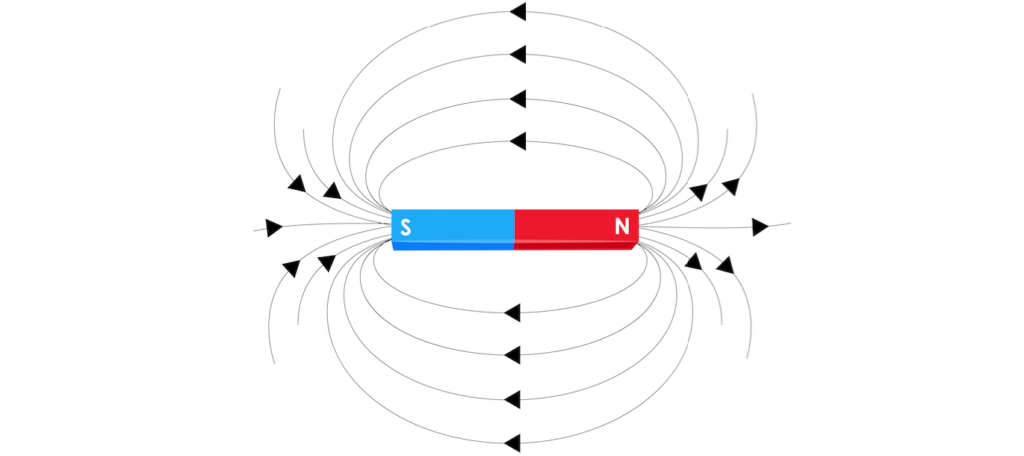 Магнитное поле
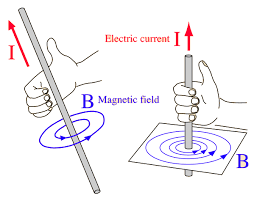 Магнитное поле порождаетсяэлектрическими токами.
Нейтронные звезды, чья активностьв основном связана с выделениемэнергии магнитного поля.
Обычно поля очень велики.
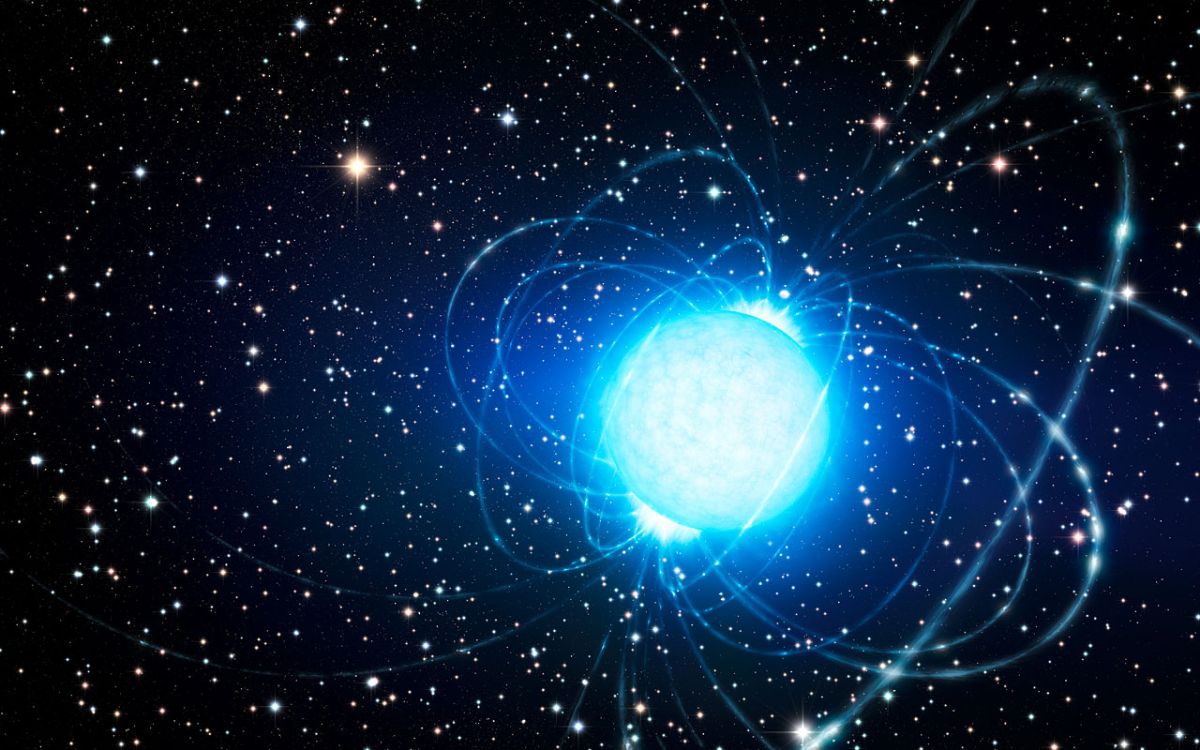 Основными кандидатами в магнитарыявляются аномальные рентгеновскиепульсары и источники мягких повторяющихся гамма-всплесков.
Магнитары
Магнитные поля 1014–1015 Гс
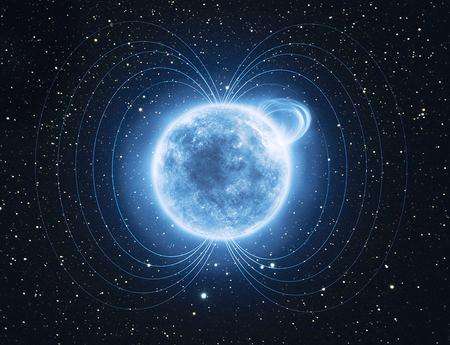 Расходуется энергия магнитного поля.Иногда – постепенно, иногда – в виде вспышек.
Мазец и др. 1979
Исторические заметки
05 Марта 1979. Эксперимент Конус.   
    Венера-11,12 (Мазец и др. Vedrenne и др.)
Событие в БМО. SGR 0520-66.
Флюэнс: около 10-3 эрг/см2
Обычные (слабые) всплески МПГ и АРП
(из статьи Woods, Thompson 2004)
Типичные всплески от SGR 1806-29, SGR 1900+14 и от AXP 1E 2259+586 по данным RXTE
Гигантская вспышка SGR1900+14
Hurley et al. 1999
Данные со спутника Улисс 
P=5.16 сек
L>3 1044 эрг/с
ETOTAL>1044  эрг
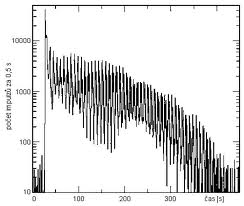 Импульс 0.2 сек
Флюэнс 1 эрг/см2
E(имп)=3.5 1046 эрг
L(имп)=1.8 1047 эрг/с
Длинный «хвост» (400 с) 
P=7.65 с
E(хвост) 1.6 1044 эрг
Расстояние 15 кпк
27 Дек 2004. Гигантская вспышка SGR 1806-20
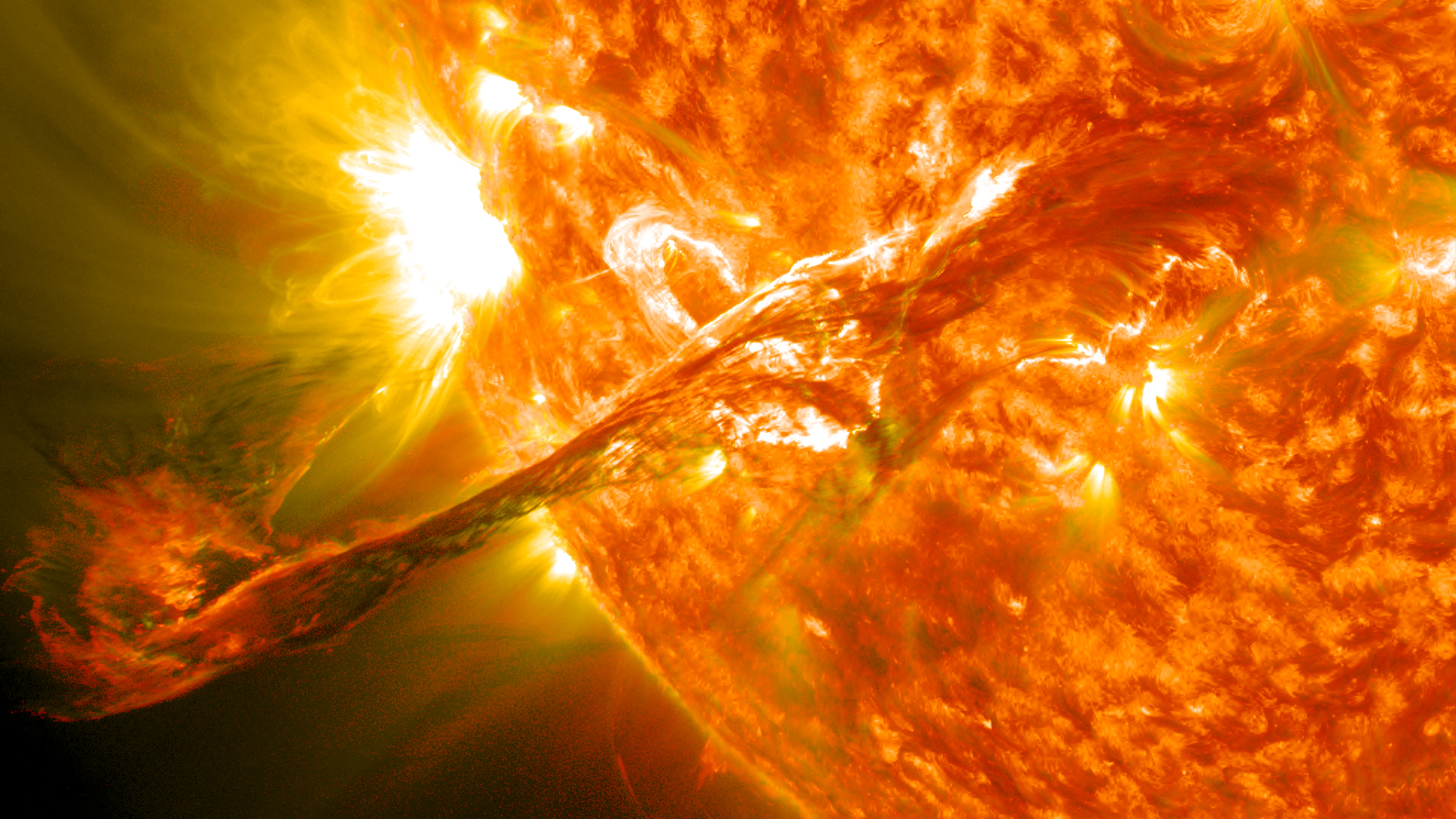 Солнечные вспышки
Типичная энергия солнечных вспышек 1028-1030 эргпри длительности в несколько минут.
Самые мощные вспышки имеют энергию ~1032 эрг.
Причиной вспышек является пересоединение линий магнитного поля.
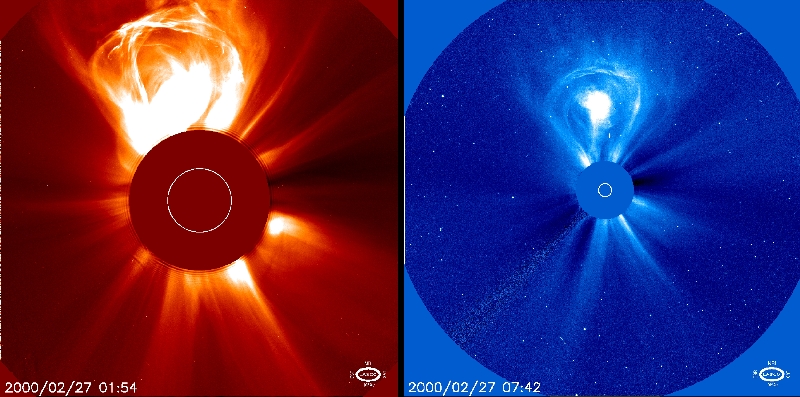 Корональные выбросы
Частота таких событий от нескольких в день во время максимума активности,до раз в несколько дней – во время минимума активности.Масса выброса 1015 г.До Земли долетает за 1-4 дня.
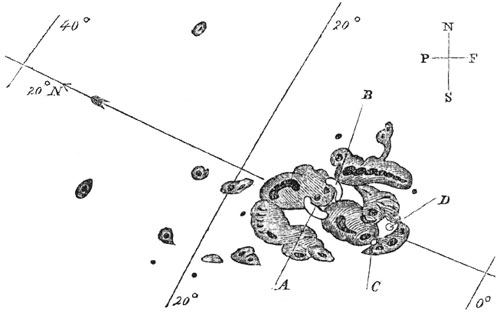 Событие Каррингтона.1859 г.
Визуальные наблюдения вспышкиастрономами-любителями, плюсданные по геомагнитному шторму.«Встали» телеграфные линии.Мощнейшие полярные сияния.
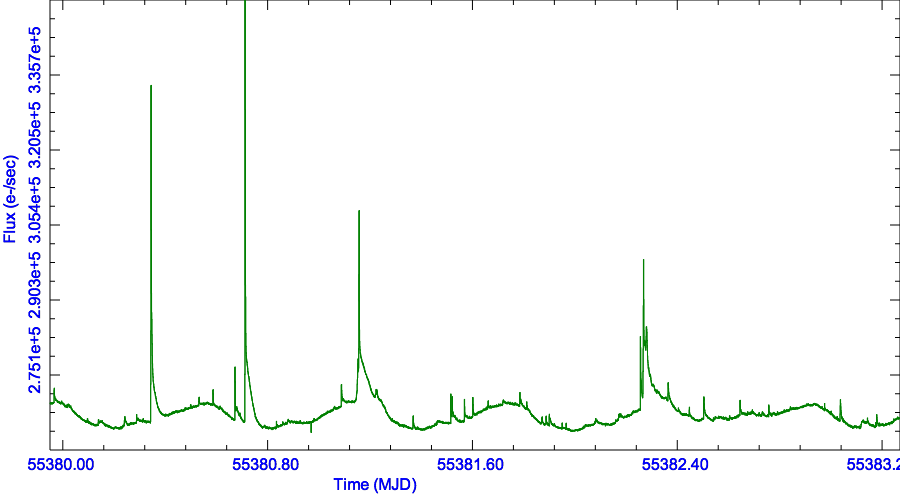 Данные спутника «Кеплер»
Гигантские вспышки
Вспышки происходят и на других звездах.Как правило, чем легче звезда – тем она активнее.
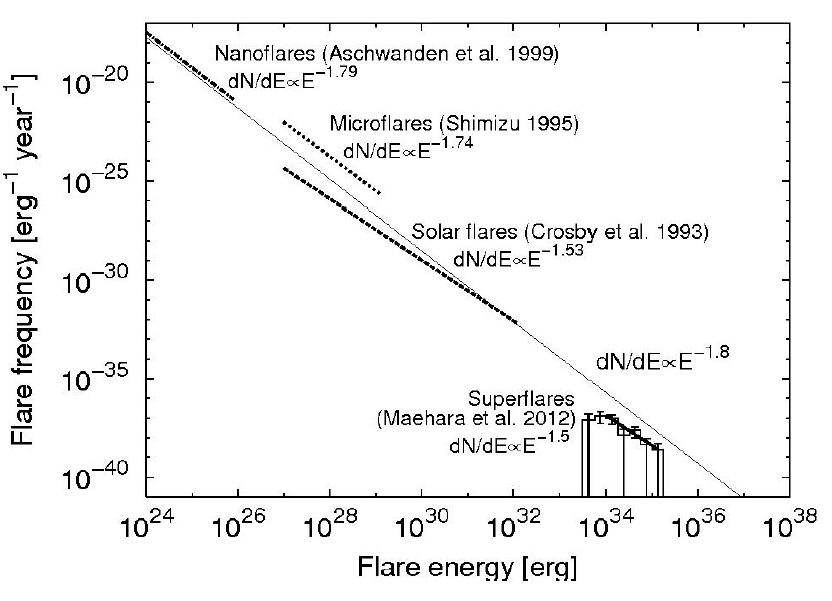 Частота вспышек
1212.1361
Верхняя группа – 
вспышки на звездах.Нижняя – на Солнце.Чтобы «накрутить» 
большое поле для большой группы пятен,Солнцу нужно около 40 лет,что больше длительностисолнечного цикла.Поэтому не очевидно, что 
очень мощные вспышки 
могут происходить 
на Солнце.
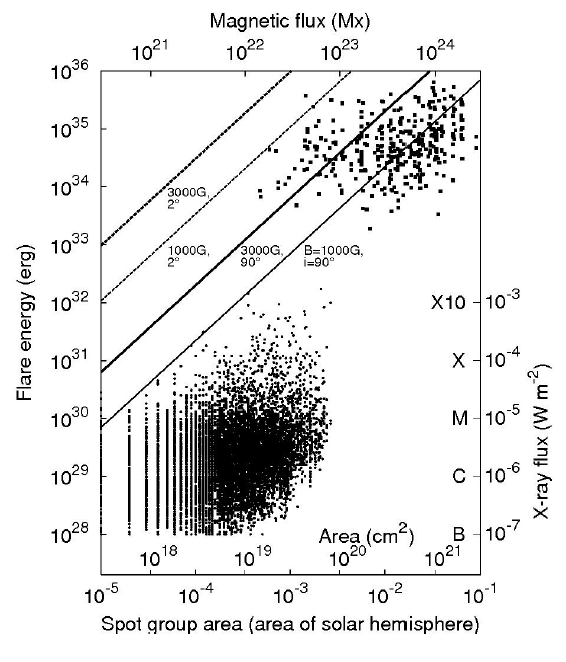 Вспышки и пятна
1212.1361
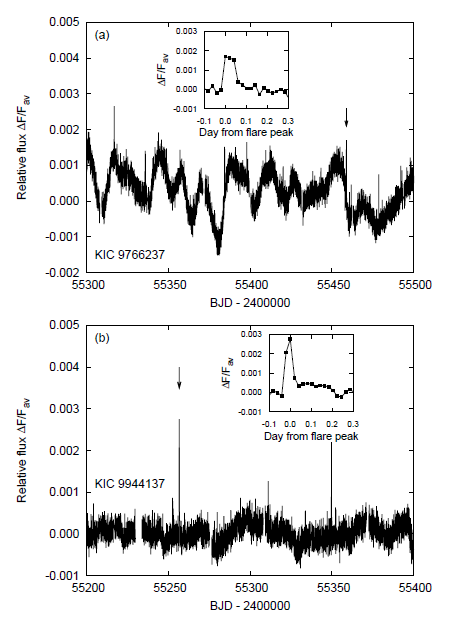 Вспышки на звездах с вращением, как у Солнца
1402.3772
Периоды вращения ~22 и 25 дней.Магнитные поля 1-20 гаусс.Это не молодые звезды. Одиночные.
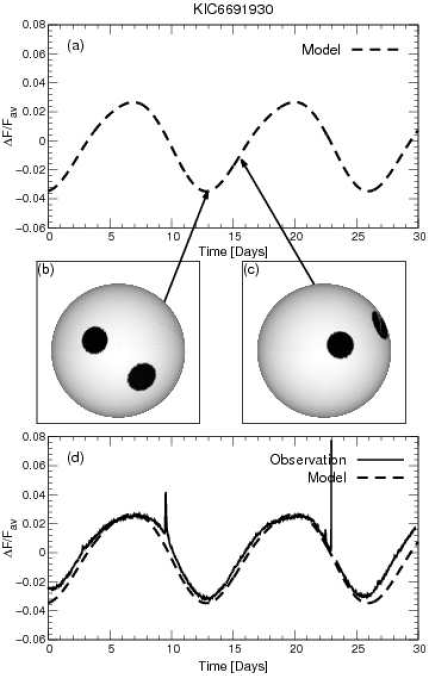 1304.7361
Вспышки, пятна, вращение
Данные по вспышкам на звездах позволяют строить модели.Мощные вспышки могут 
происходить на Солнце раз в 1000 – 10000 лет. Выявить их наличие в прошлом трудно,т.к. существенно влияние они могут оказатьтолько на электронику.
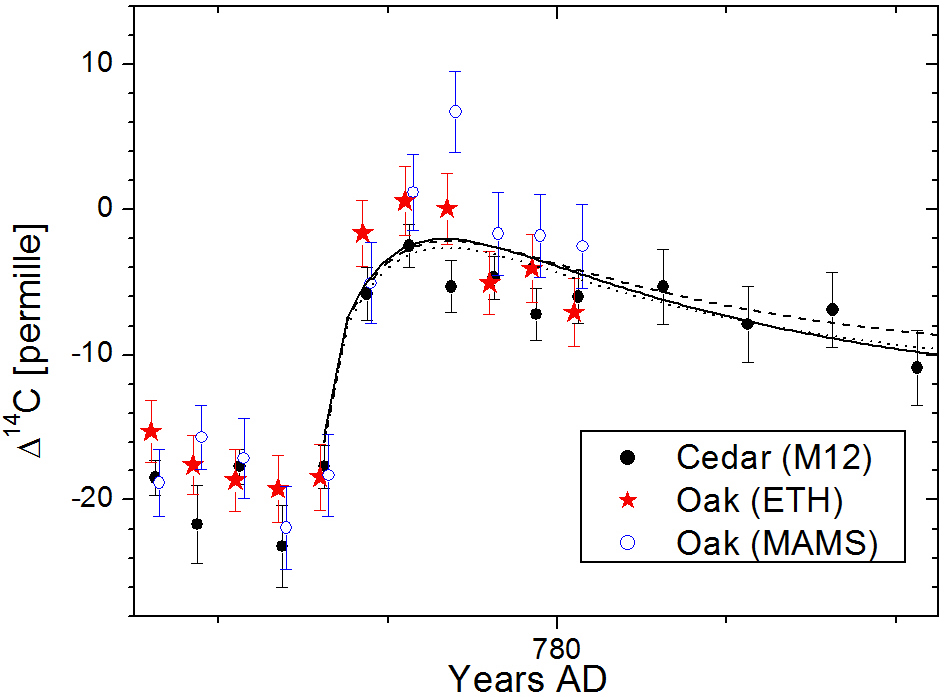 Анализ содержаний 
углерода-14показывает, 
что в 774-775 гг. Была аномалия, 
которую можносвязать с мощной 
солнечной вспышкой.
Вспышка в 8 веке?
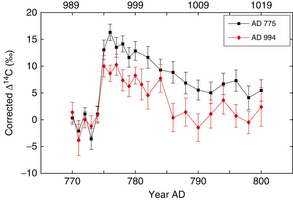 О механизме производства 14С и его связи с солнечными вспышкамисм. 1408.2934 и 
http://en.wikipedia.org/wiki/Carbon-14
Похожее, но более слабое событиемогло произойти в 10 веке (994 г.).
Открыты в 2007 году.Происхождение неизвестно.
В направлении всплеска 
не были видно вспышек 
в других диапазонах.Идентифицировать источник 
не удалось.
Быстрые радиовсплески
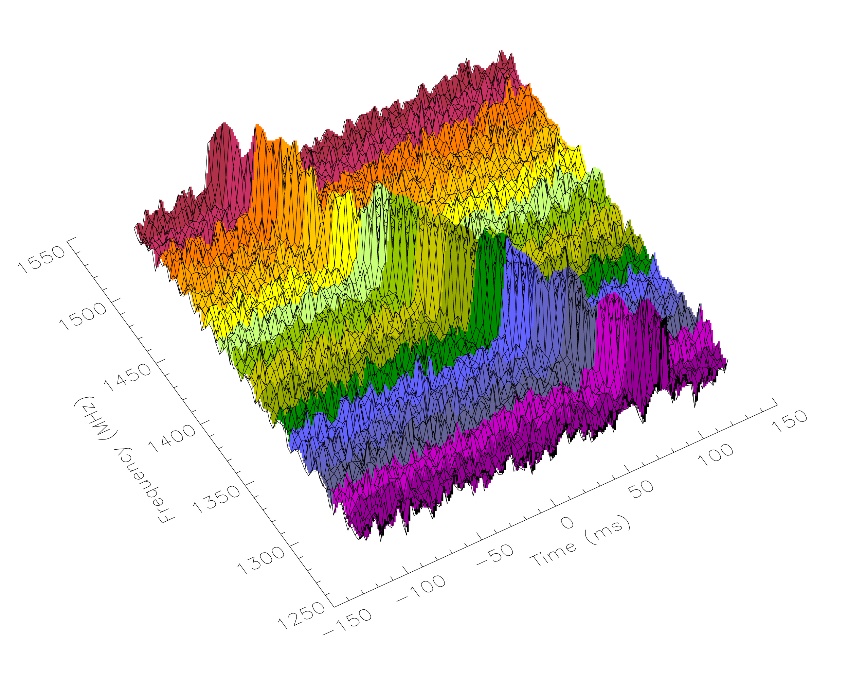 Science 318, 777 (2007)
Большая мера дисперсии.Если дисперсия набираетсяна межгалактической среде,то светимость в радио ~1043 эрг/с
Science 318, 777 (2007)
Первый всплеск
Открыт в ПарксеДунканом Лоримером и др.

~30-40 Ян, < 5 мсек.

3 градуса от МалогоМагелланового Облака
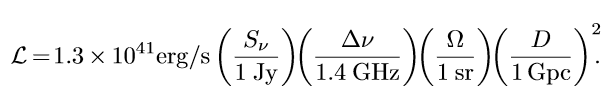 В конце 60 гг. были открыты космические гамма-всплески.30 лет они оставались загадкой, т.к. в направлении всплеска  
не удавалось увидеть сигнал  в другом спектральном диапазоне.
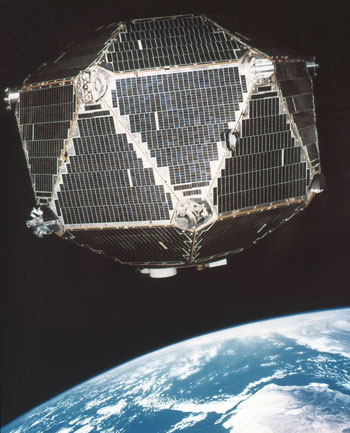 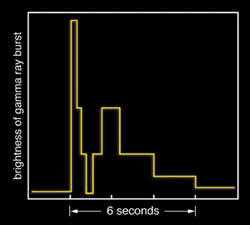 История повторяется? GRB2.0?
http://www.lanl.gov/about/history-innovation/innovation-timeline.php
https://heasarc.gsfc.nasa.gov/docs/cgro/epo/vu/overview/bursts/firstbst/firstbst.html
Только в конце 90-х гг. удалось 
одновременно увидеть всплески 
и в рентгеновском диапазоне.Это позволило наконец-то идентифицировать их.
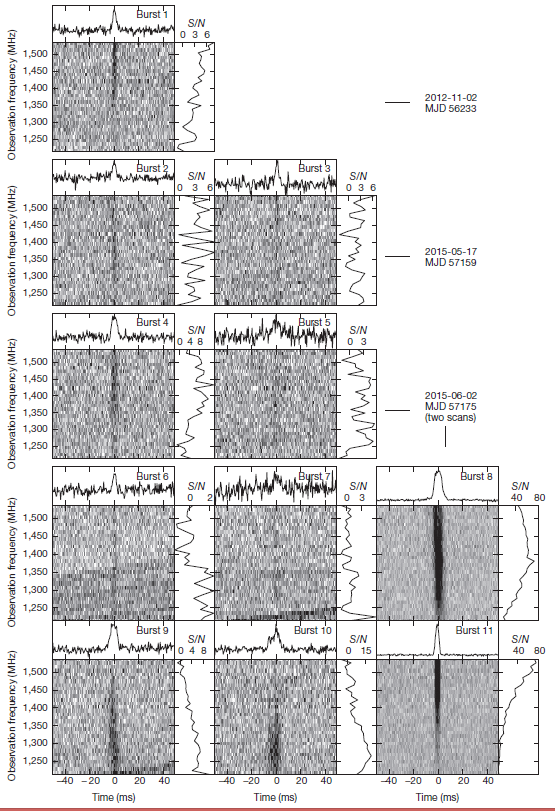 Впервые удалось увидетьповторные всплески от 
FRB 121102.Наблюдения на Аресибо.

10 событий.Темп ~ 3/часВсплески слабые 
(<0.02-0.3 Ян)
Повторные всплески
1603.00581
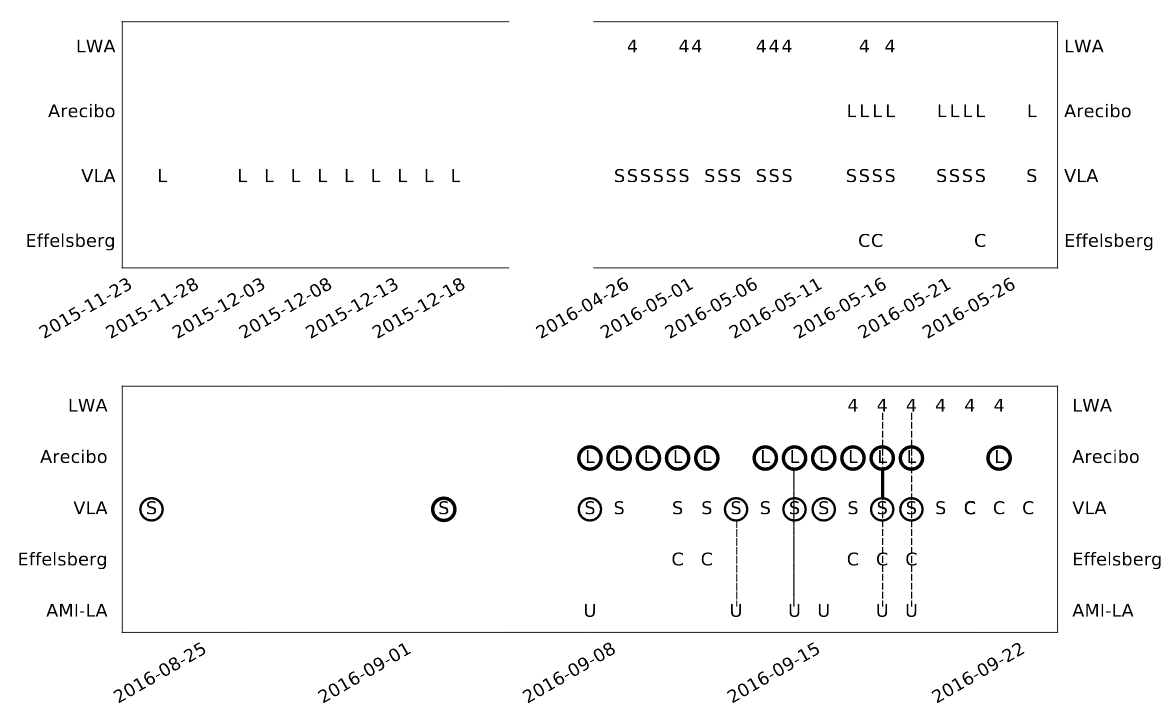 1705.07553
VLA, Arecibo  и все-все-все
Темп всплесков – раз в несколько часов. Но они могут идти пачками.Одновременная регистрация на VLA  и Аресибо.
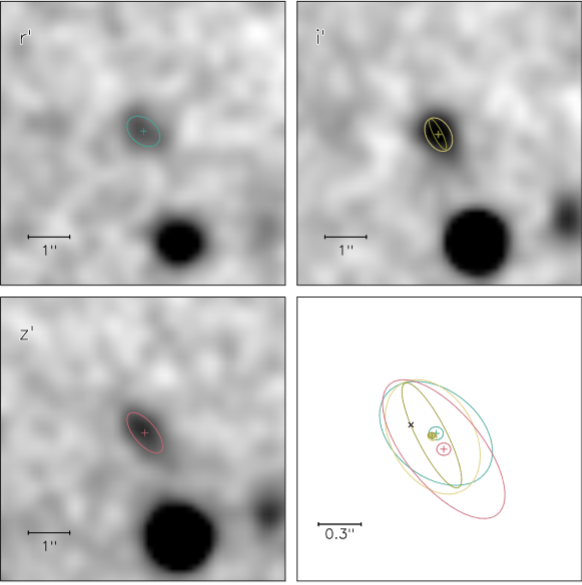 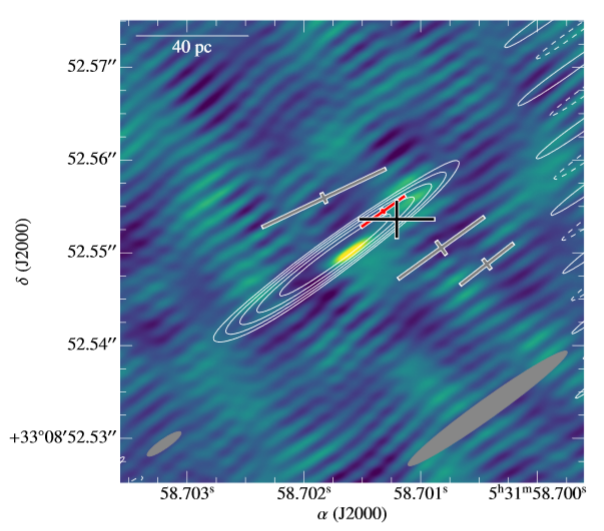 Галактика FRB
1701.01098, 1701.01099, 1701.01100
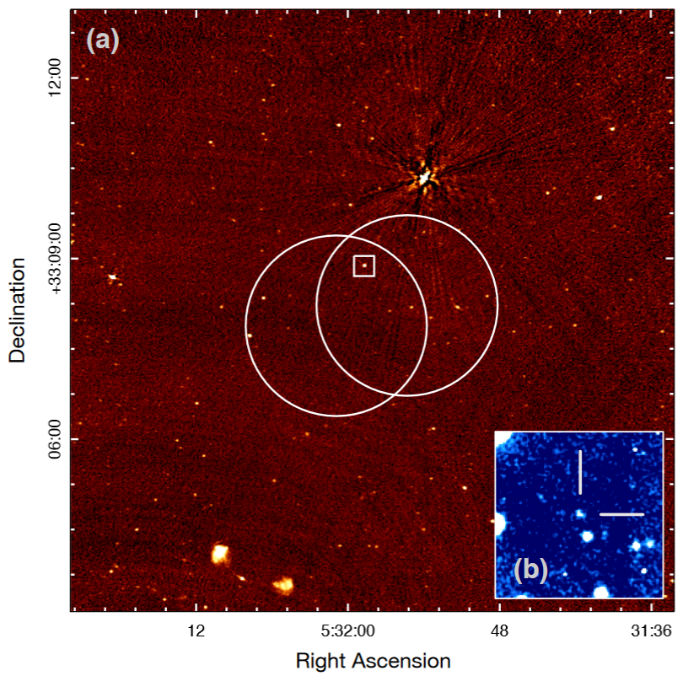 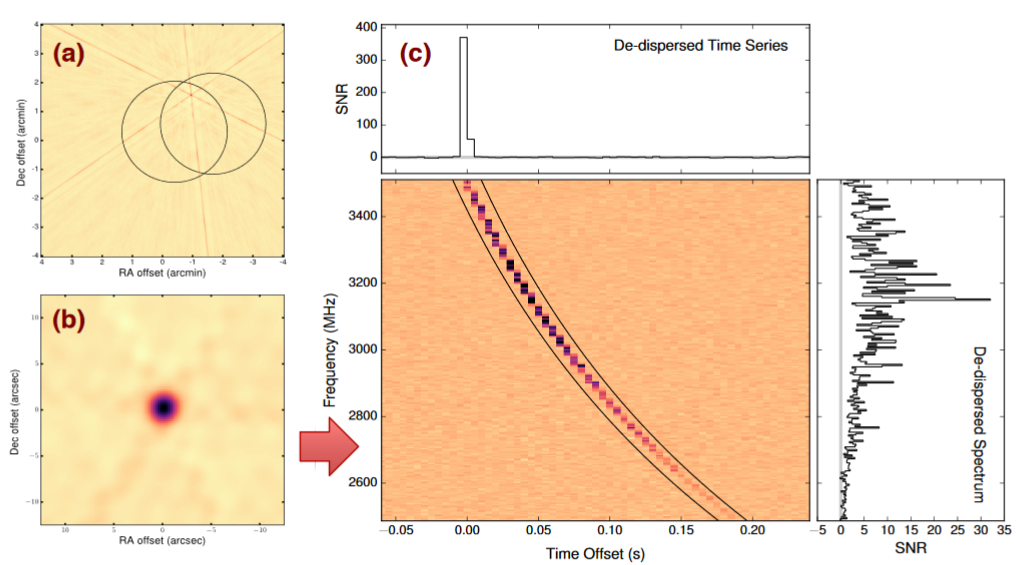 Для повторного источника FRB 121102 удалосьотождествить материнскую галактику.Это карликовая галактика с высоким темпом 
Звездообразования на z~0.2 (1 Гпк).
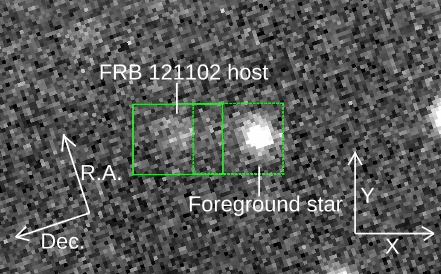 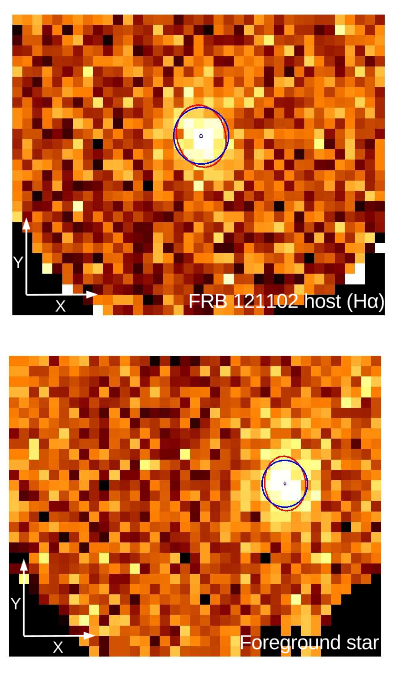 Излучения H-alpha в галактике FRB 121102
Изображение на Кеке. Прямоугольники показывают области,наблюдавшиеся на Субару.

Совпадение положения FRB собластью H-alpha говорит в пользумоделей с молодыми нейтронными звездами.Область H-alpha может давать большой вкладв наблюдаемую меру дисперсии источника.
1705.04693
Сейчас известно более 100 всплесков. Для их объяснения придумано около 20 существенно разных моделей!
Магнитары
Космические струны
Первичные черные дыры
Сверхновая в системе с радиопульсаром
Слияние нейтронных звезд
Слияние белых карликов
Супрамассивные нейтрон. звезды
Вспышки обычных звезд
Коллапс нейтронной звезды в черную дыру
10. Батарея черной дыры
11. МГД процессы на компаньоне      в тесной двойной системе
12. Белые дыры
13. Сверхгигантские импульсы        радиопульсаров
14. Аксионные звезды и тп.
15. Деконфайнмент
16. Падение астероидов и тп.       на нейтронную звезду
17. Миллисекундный магнитар18. Джеты19. Заряженные черные дыры
Гипотезы, гипотезы …
При этом многие упомянутые гипотезы имеют разные варианты,существенно отличающиеся друг от друга. Сейчас в среднем публикуется несколько статей в неделю на тему БРВ.
Сразу же после публикации Lorimer et al. (2007) мы предложилимодель (0710.2006, 1307.4924), в которой вспышки связаныс гипервсплесками магнитаров.Темп, временные характеристики иотсутствие всплеска в других диапазонахнаходят прекрасное объяснение.Энергетика также соответствует.
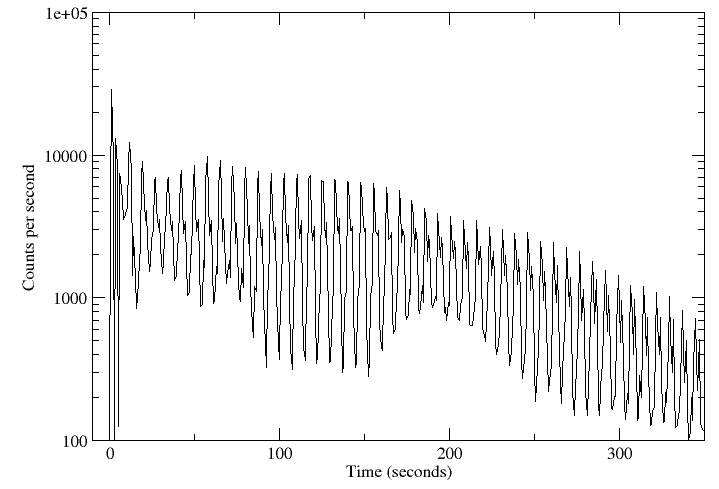 Гипервспышки магнитаров?
Юрий Любарский в 2014 годупостроил теоретическую модель,которая позволяет объяснитьрадиовсплески в рамках магнитарной модели.Пока модель не опровергнутанаблюдениями.Для подтверждения необходимообнаружить магнитарную вспышку.Или, что следует из расчетовЛюбарского, излучение на оченьвысоких энергиях.
туманность
Магнитныйимпульс
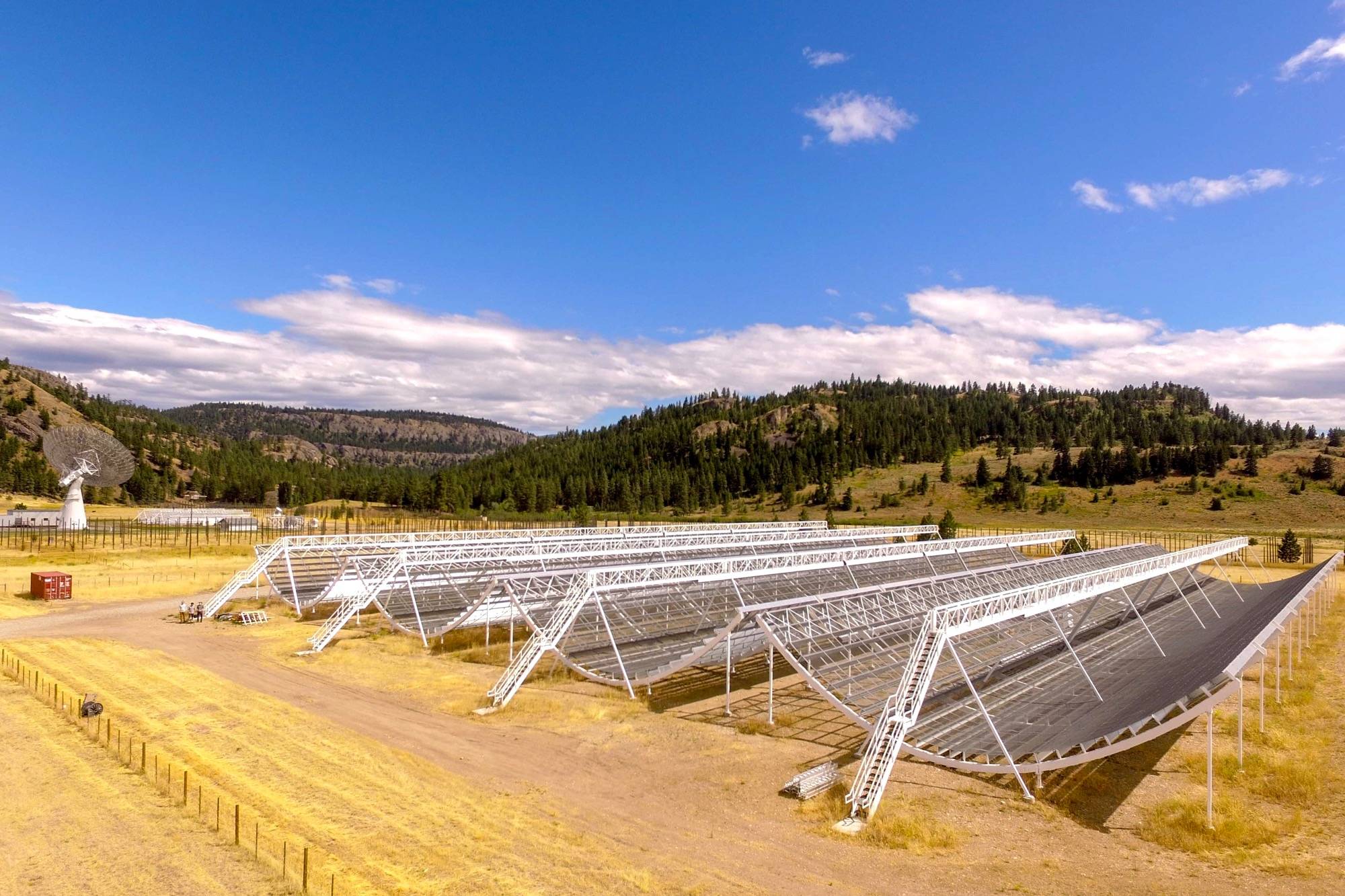 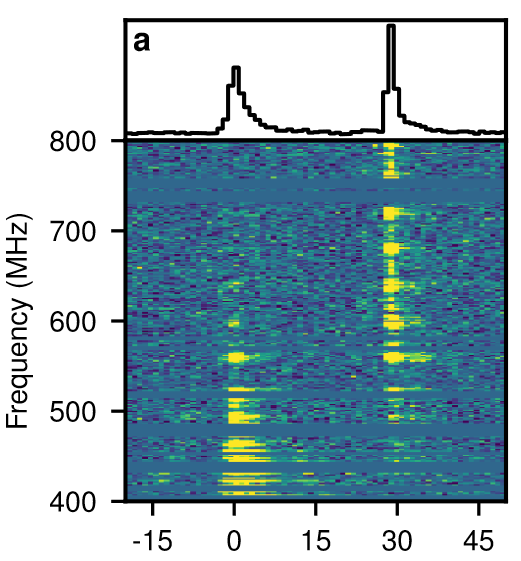 Вспышка галактического магнитара.Данные CHIME
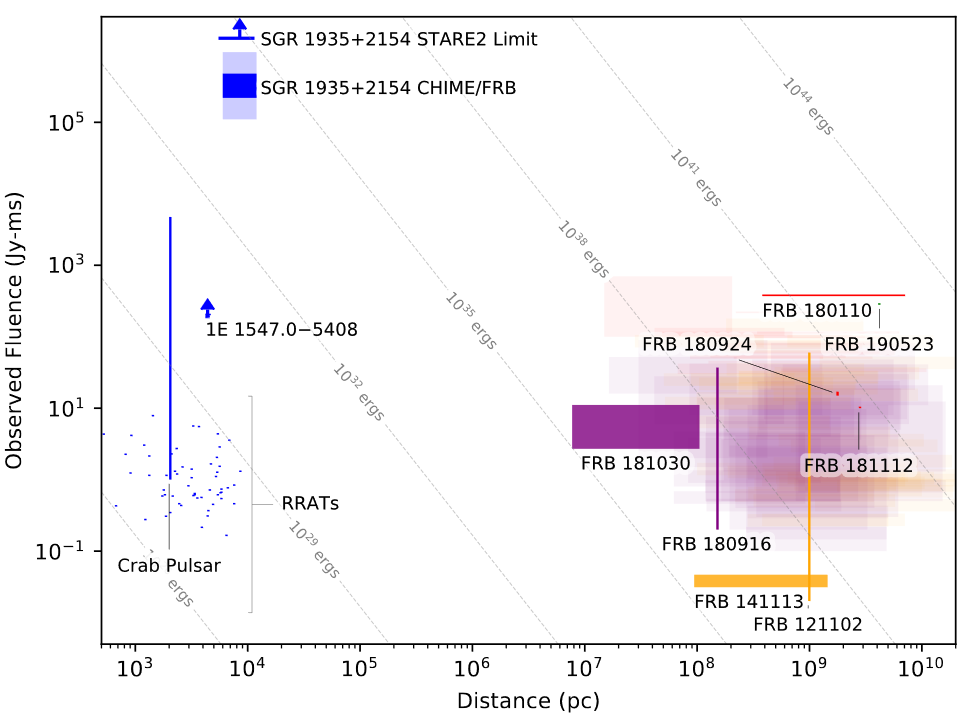 2005.10324
28 апреля 2020 г. впервые удалось одновременнозарегистрировать короткую радиовспышкугалактического магнитара SGR 1935+2154и вспышку в жестком диапазоне.
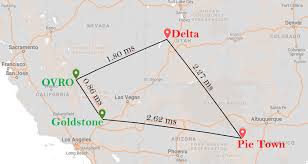 2005.10828
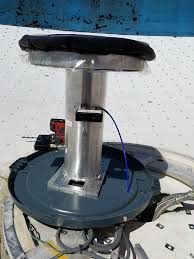 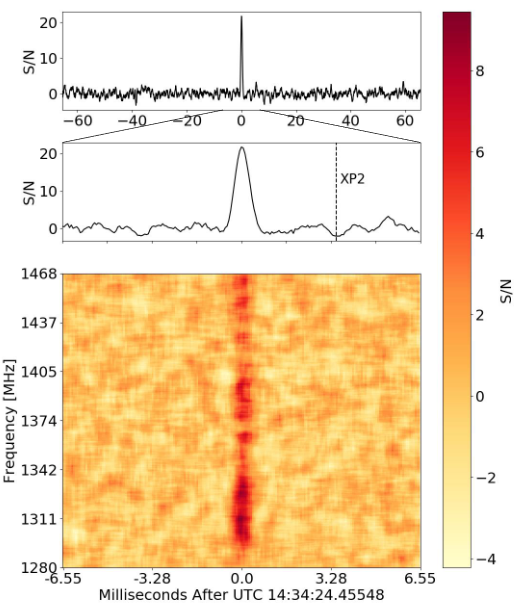 Данные STARE2
Очень яркийкороткий всплескв радиодиапазоне.
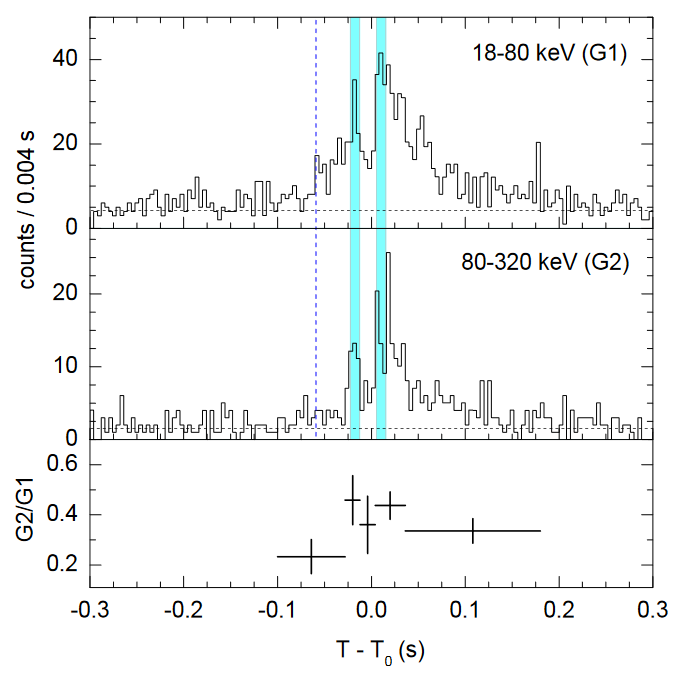 Данные прибора Konus-Wind
2005.11178
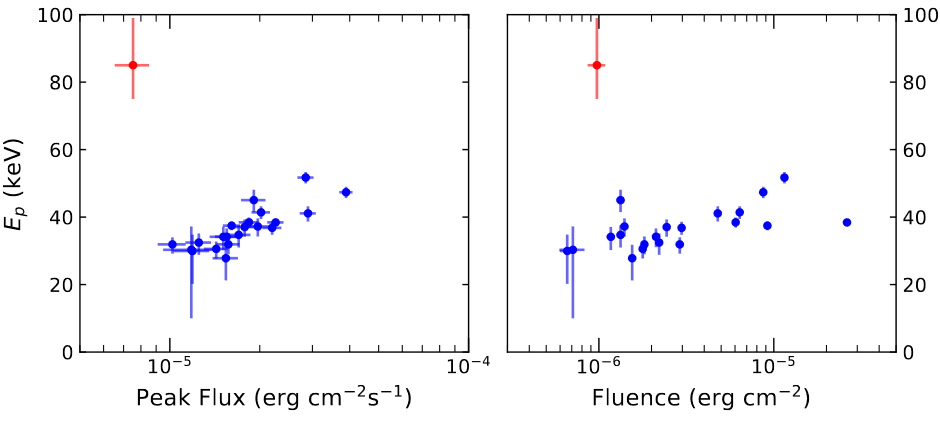 Данные прибора Konus-Wind
2005.11178
По своим параметрам вспышка сильно отличается от другихвсплесков этого магнитара. Что-то делает ее особенной,и это «что-то» связано с генерацией радиоизлучения.
Ekin=mv2/2
v=2πr/PP=2π/ω
v
r
Вращение
Интегрируем по всемэлементам массы.Получаем энергию вращения.
E~MR2 ω2
I~MR2
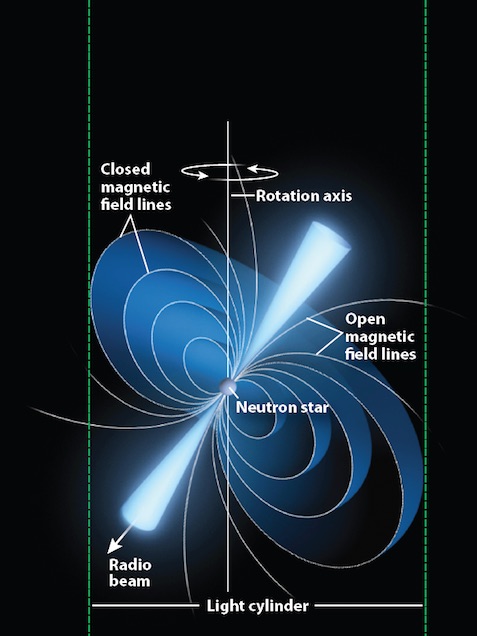 Пульсары излучаютэнергию вращения.По мере эволюциипульсары замедляютсвое вращение.
Радио пульсары
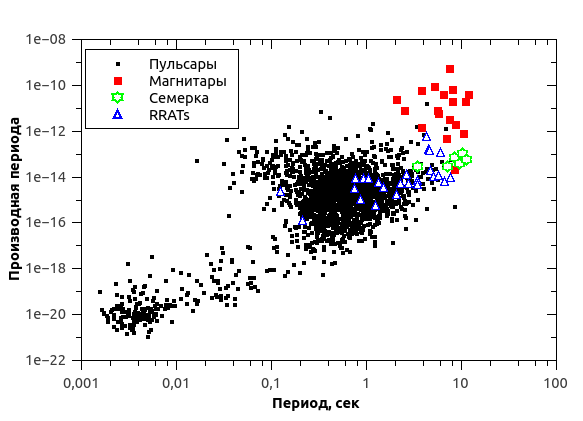 Диаграмма период – производная периода
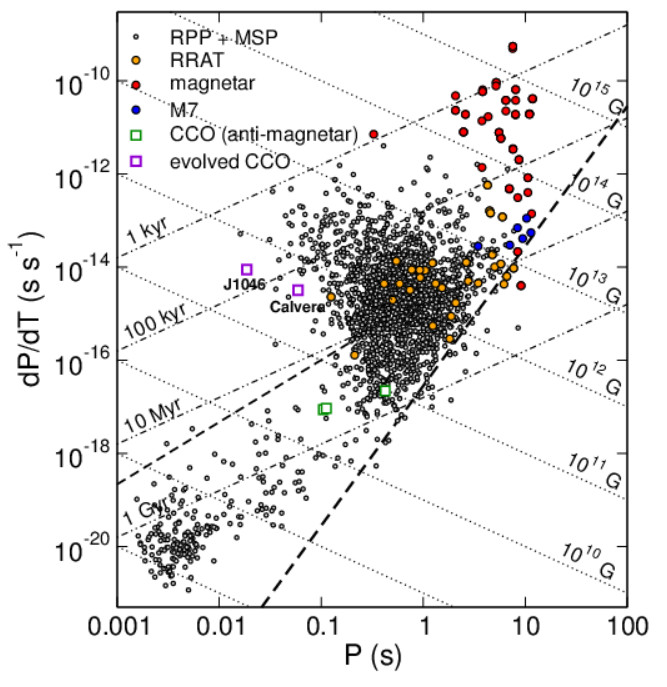 Магнитные поля и диаграммаP-Pdot
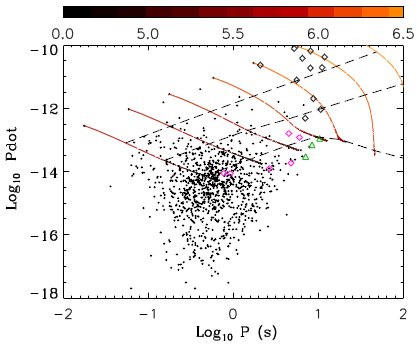 Эволюция на диаграмме P-Pdot
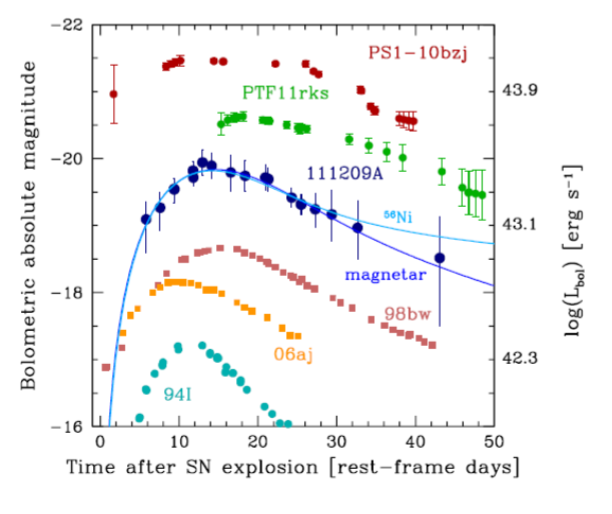 1509.03279
Сверхновая с магнитаром?
Сверхновая 2011kl
Ультрадлинный (несколько часов) гамма-всплеск 111209z=0.677
У сверхновой большая светимость,которую надо как-то объяснять.Выброс никеля не подходит. 
Авторы предлагают магнитар.
Магнитары и сверхновые
KASEN & BILDSTEN (2010)
Нейтронные звезды с большими начальными магнитными полями и короткими периодами могут дать вклад в энергетику сверхновых и даже помочь им стать гамма-всплесками.
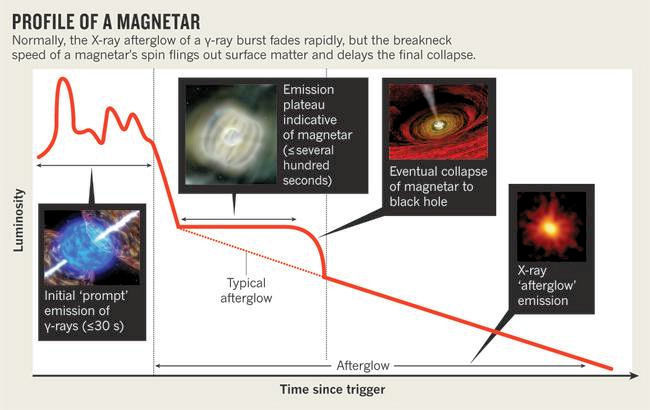 Плато в кривых послесвеченийкосмических гамма-всплесков
В результате коллапса возникает нейтронная звезда с сильным магнитным полем и быстрым вращением.Спустя какое-то время она может сколлапсировать в черную дыру.
Черные дыры хорошо раскручиваются аккрецией,но плохо тормозятся, т.к. «у них нет волос».
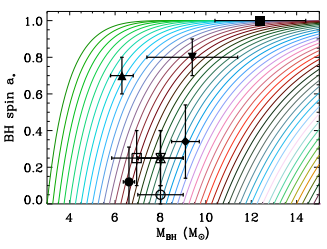 1408.2661
В двойных системах раскрутка черной дырыидет рука об руку с набором массы.
Вращение черных дыр
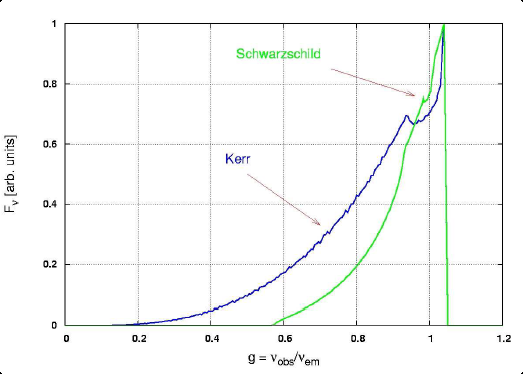 У сверхмассивных черных дырмы можем измерятьпараметр вращенияпо профилю спектральнойлинии железа.
эргосфера
Механизм Пенроуза
Вращение черной дырызакручивает линии магнитного поля.Частицы, двигающиесяпо этим линиям,уносят энергию.Запускается джет.
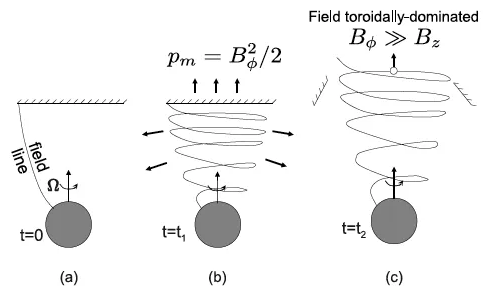 Механизм Блэндфорда - Знаека
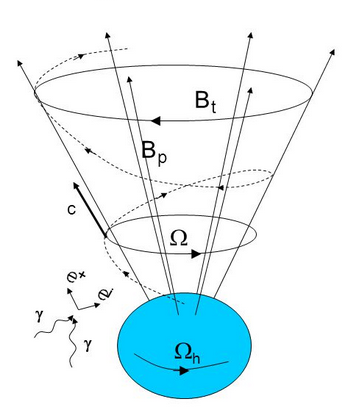 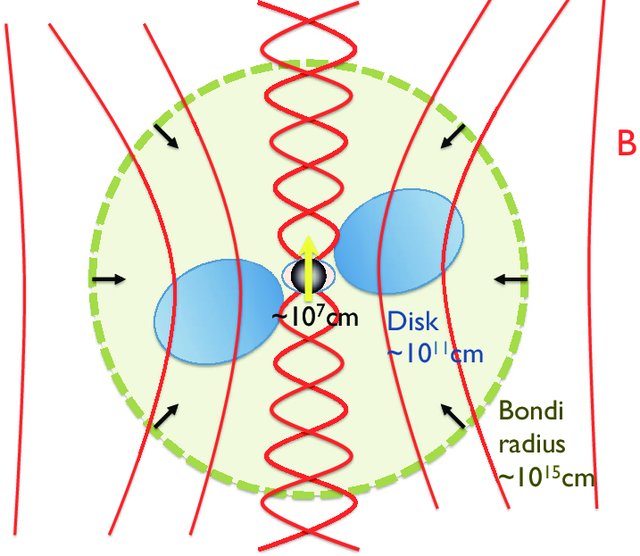 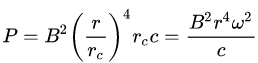 См. обзор в 0804.1912
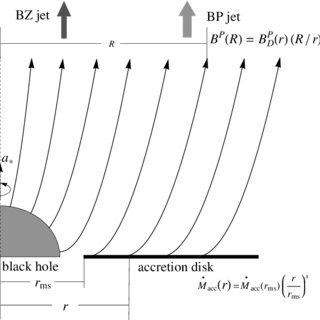 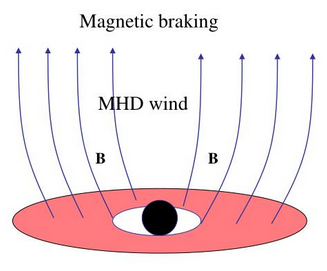 Механизм Блэндфорда - Пейна
Орбитальный моментзабирается уаккреционного диска.Это помогает 
формированию джетовот аккрецирующих черных дыр.
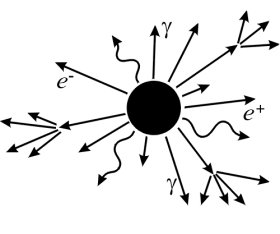 Излучение Хокинга
Черные дыры «испаряются».

В зависимости от массы дырырождаются самые разные частицы,но после серии превращенийзначительная доля энергии уходит в виде гамма-излучения.
Испарение является существенным процессом лишь для черных дыр малой массы.
Идут поиски «следов» первичных черных дыр: Гамма-фон, гамма-вспышки, избыток некоторых античастиц в космических лучах.
Поиски в радиодиапазоне
Первичные черные дырыформируются с массами,равными массе внутри горизонта(горизонта частиц) на моментформирования.
Основные формулы
ЧД с массой M>1026 g имеют температуры меньше,чем у реликтового излучения в настоящее время.
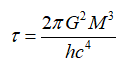 Время до полного испарения
astro-ph/0504034
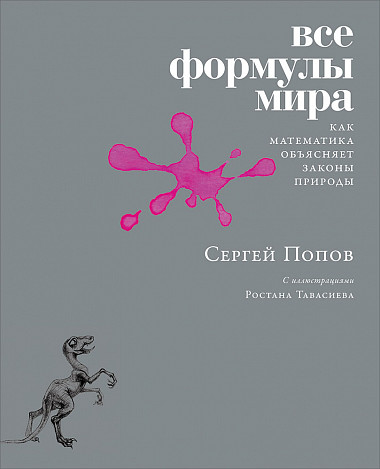 Формулы можно вывести:см. книгу «Все формулы мира».
Температура ЧД 1 ГэВ
При массе ЧД менее 1014 гона начинает испускать адроны.
Испускание частиц в процессе испарения черной дыры
astro-ph/0504034
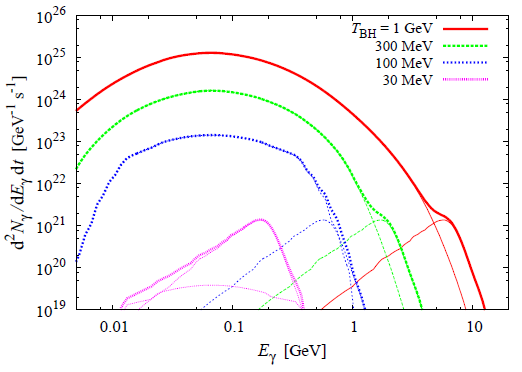 secondary
Темп излучения фотонов
primary
0912.5297
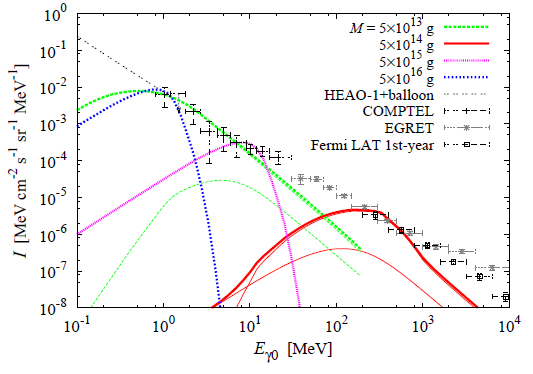 Ограничение по гамма фону
0912.5297
ΩPBH<5 10-10
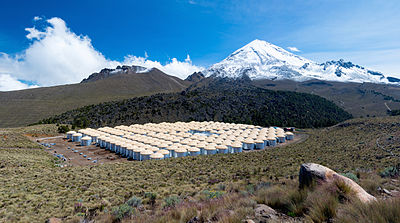 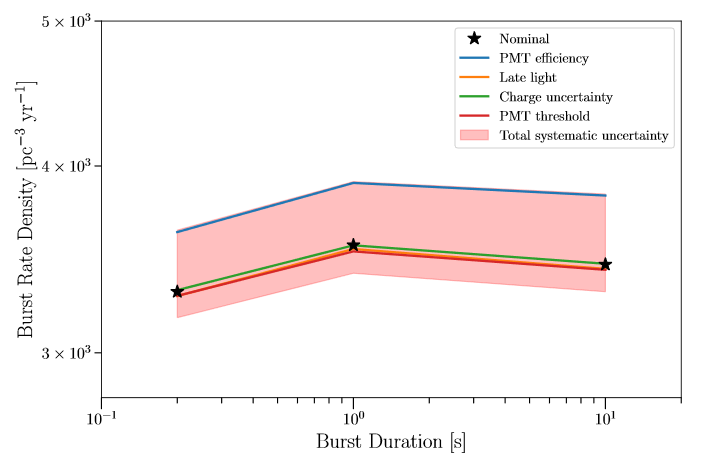 Ограничения по прямым поискам всплесков
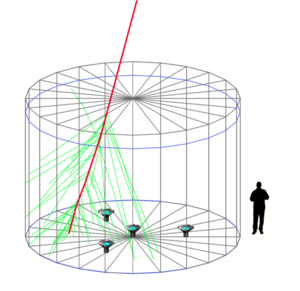 1911.04356
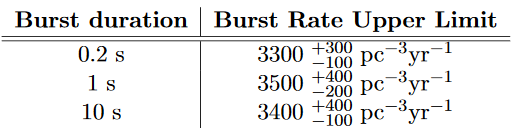 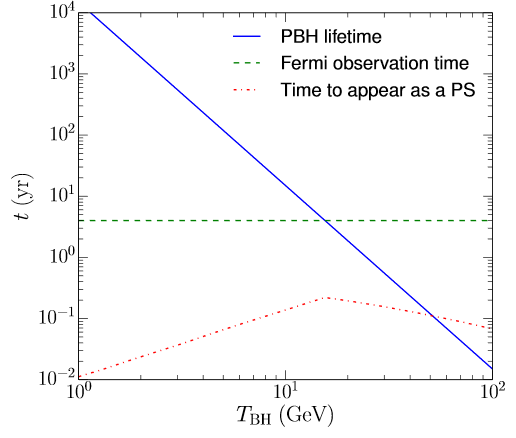 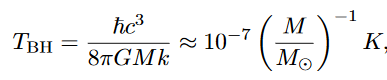 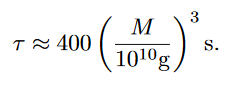 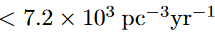 Пределы по данным спутника Fermi
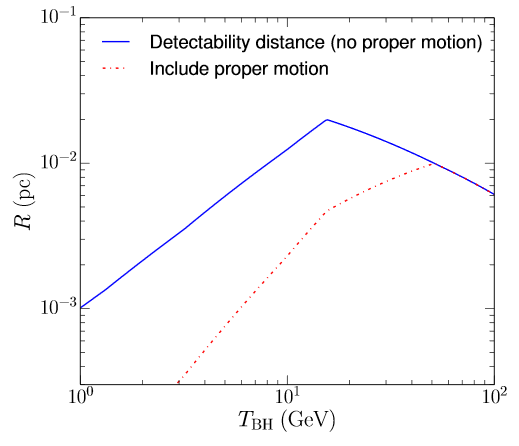 1802.00100
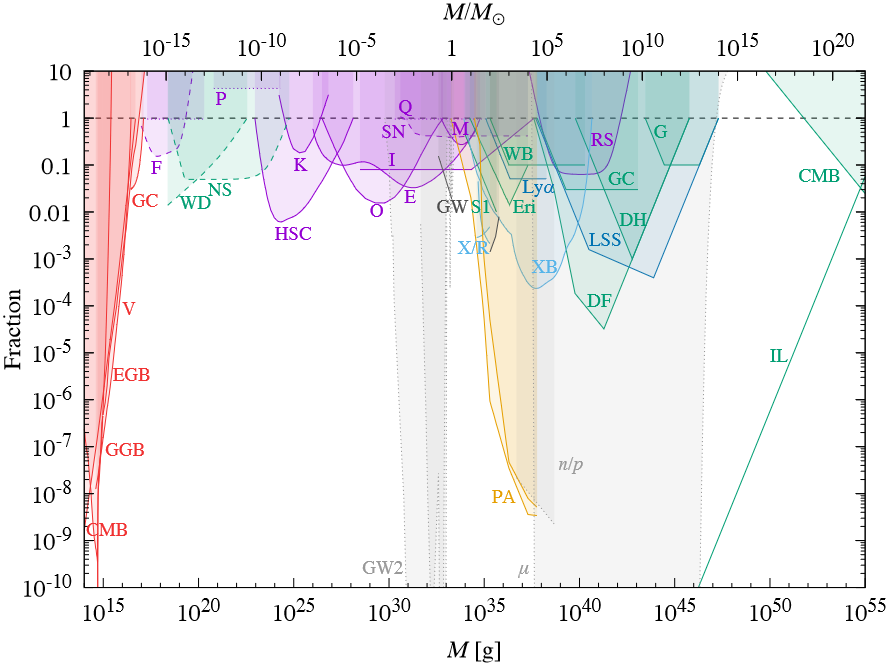 Пределы на долю первичных черных дыр
2002.12778
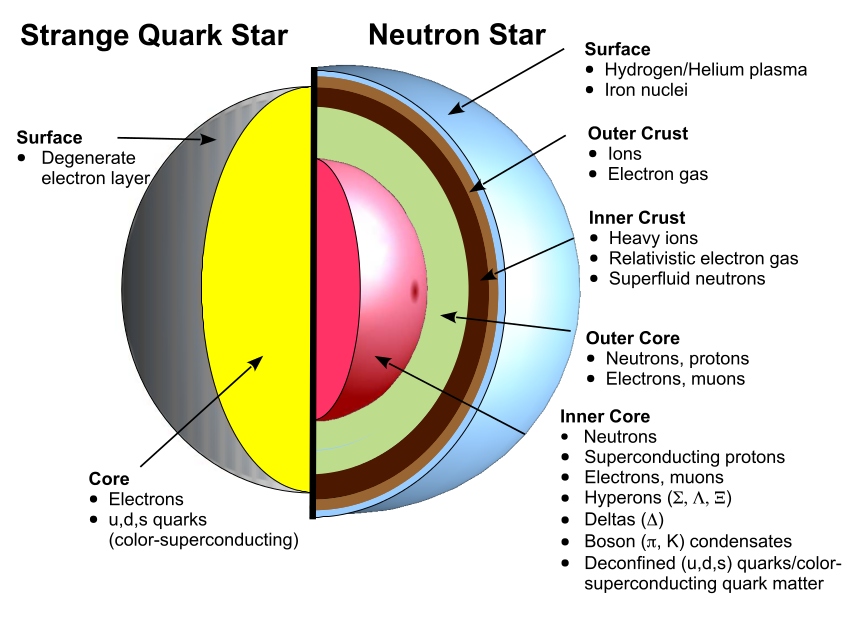 Деконфайнмент – 
образование кварковых звезд
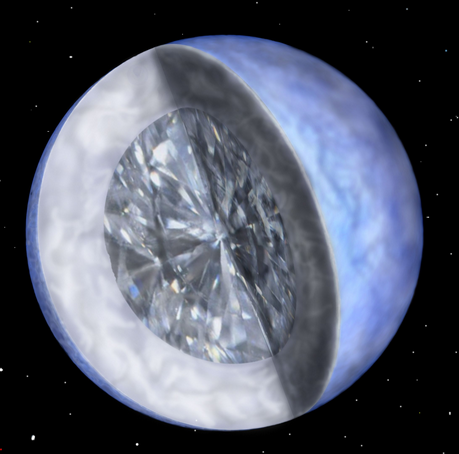 Фазовые переходы
Кристаллизация белых карликов
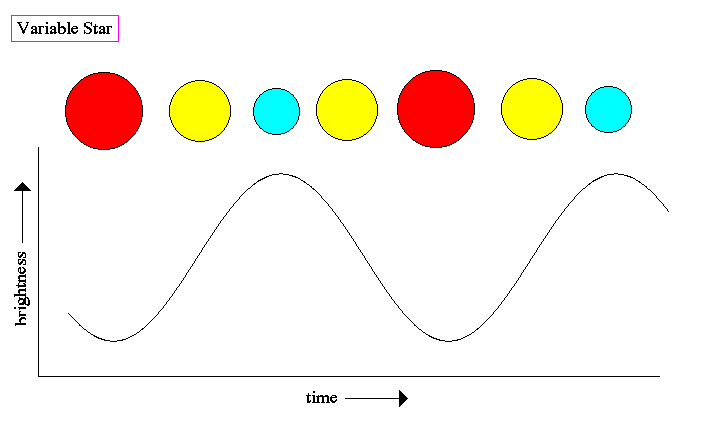 Пульсации цефеид
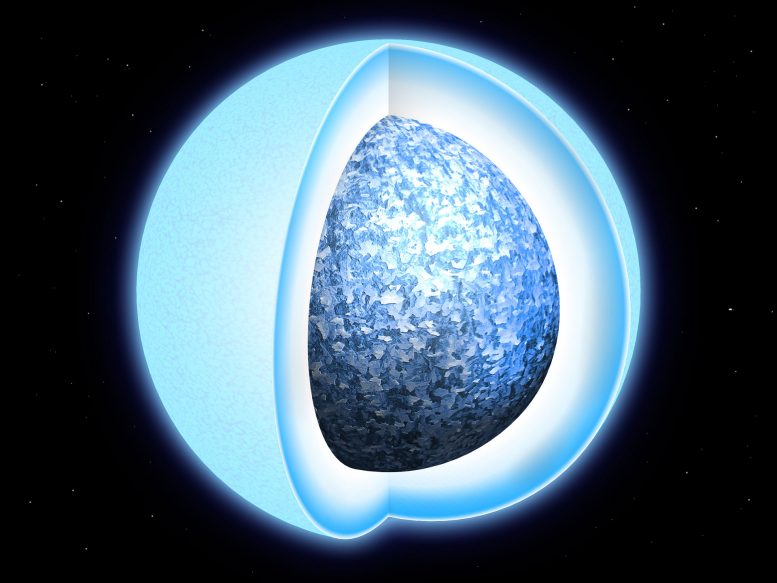 По мере остываниявещество в недрах белых карликовначинает 
кристаллизоваться.Это сказывается натемпературе объектов.
https://scitechdaily.com/gaia-reveals-for-the-first-time-crystallization-in-white-dwarfs/
Кристаллизация белых карликов
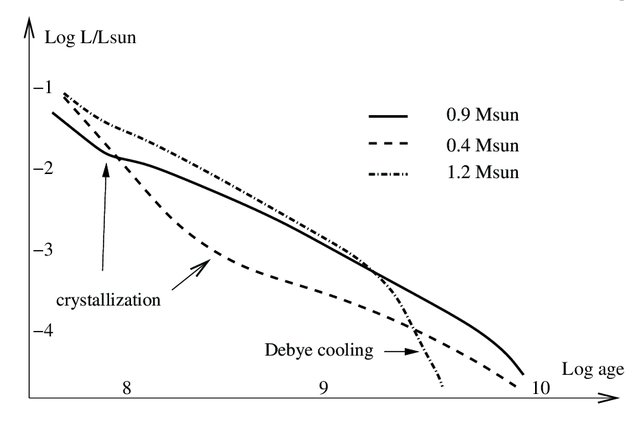 1007.2659
Функция масс массивных (0.9-1.1 Msun) БК в 100 пк окрестности.
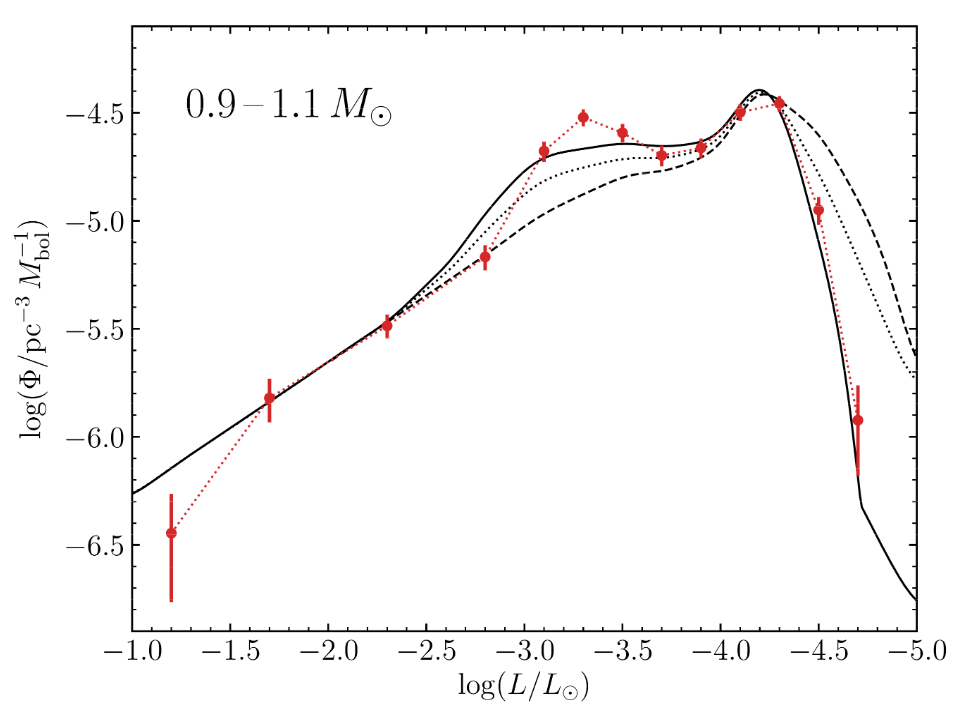 Кристаллизацияобнаружена!
1908.00370
Благодаря наблюдениям на спутнике Gaia и получению хороших спектровудалось доказать, что вещество в недрахбелых карликов кристаллизуется.
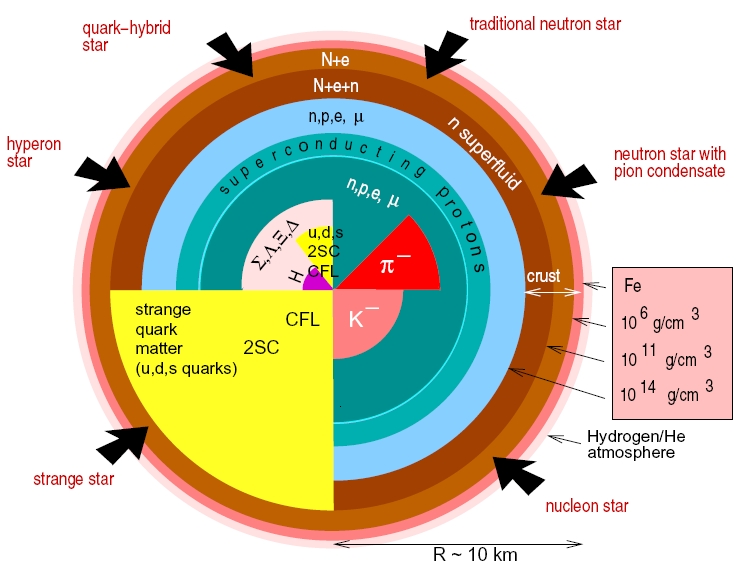 Строение нейтронных звезд
0705.2708
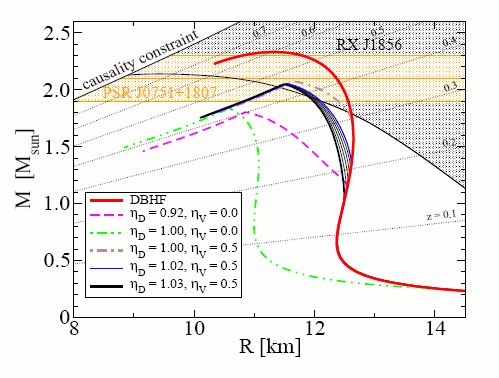 Деконфайнментв нейтронных звездах
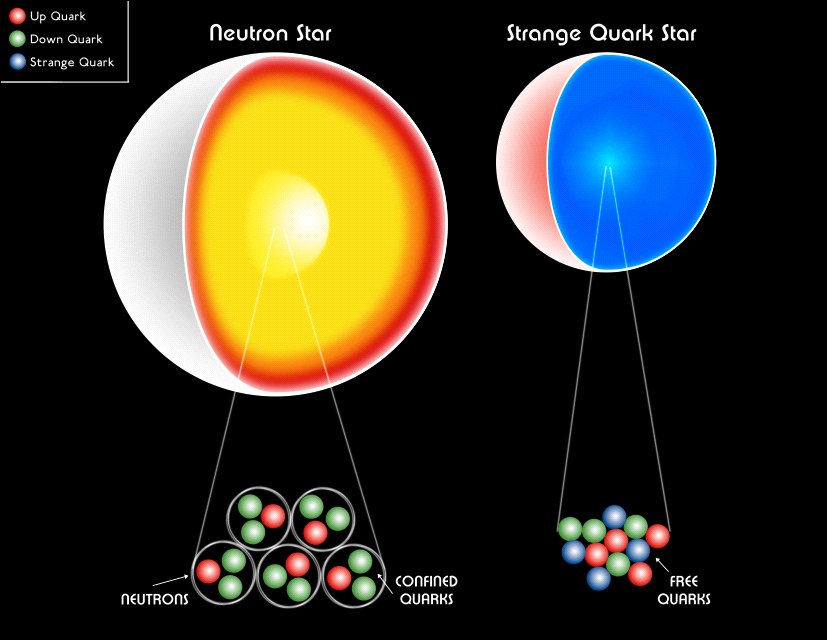 Кварковые и гибридные звезды
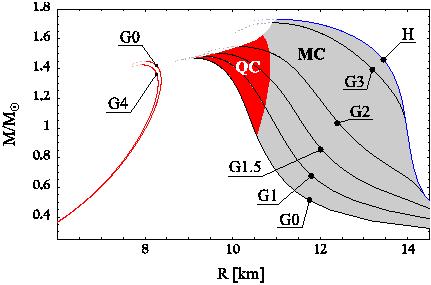 Кварковые звезды
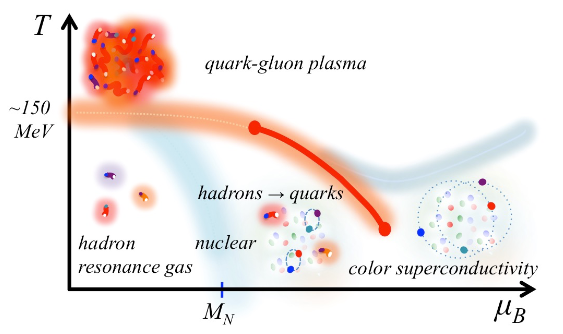 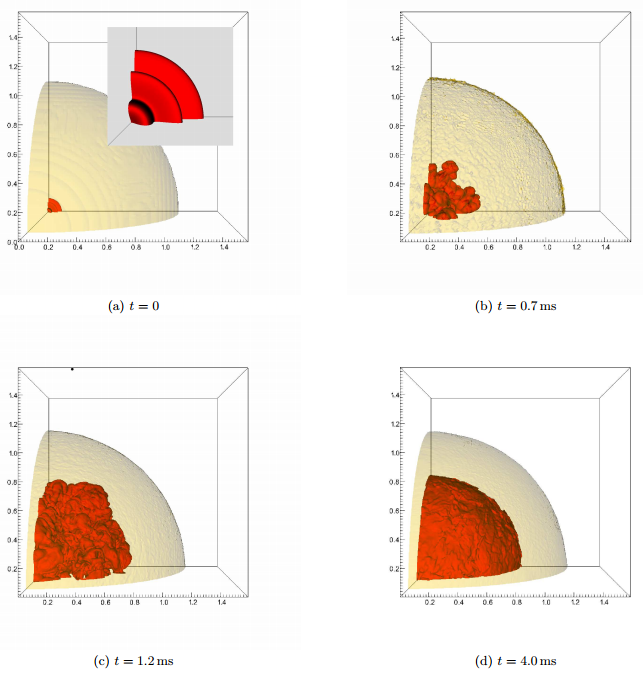 Образование кварковой звезды
1109.0539
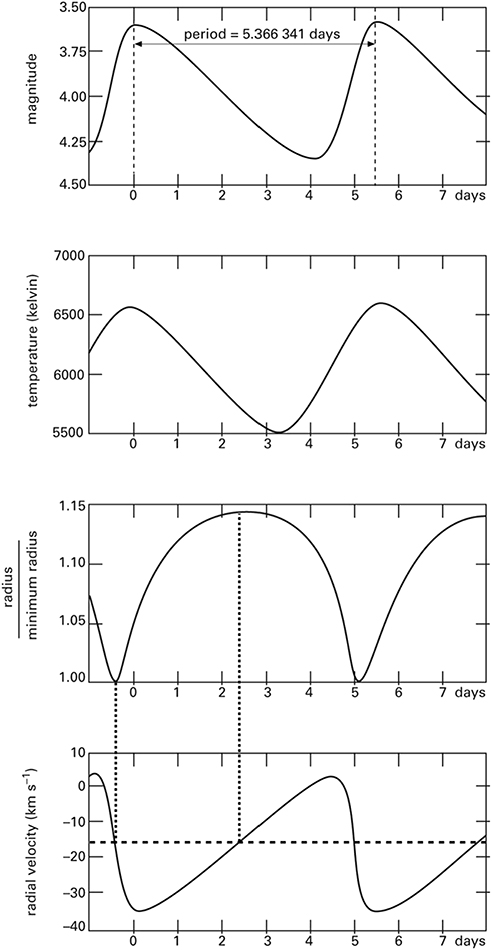 Пульсации цефеид
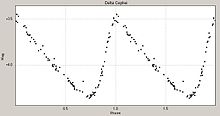 [Speaker Notes: См. историю изучения цефеид в https://www.tat.physik.uni-tuebingen.de/~kley/lehre/sosc/material/gautschy.pdf]
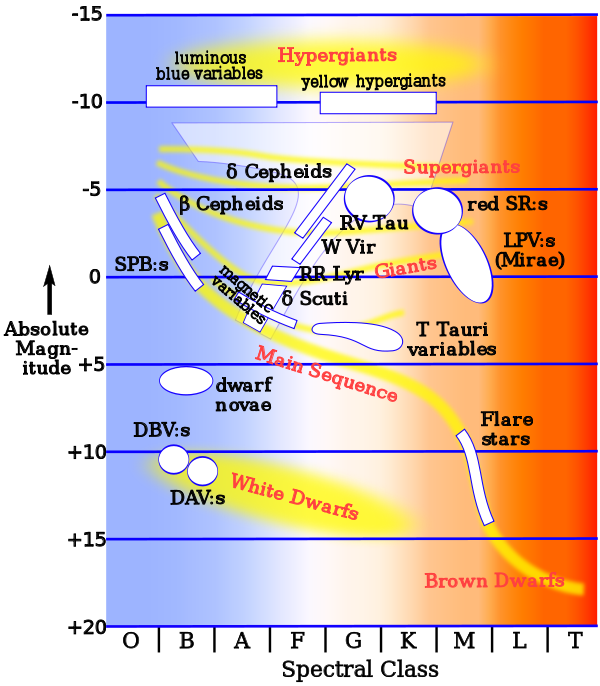 Полоса нестабильности
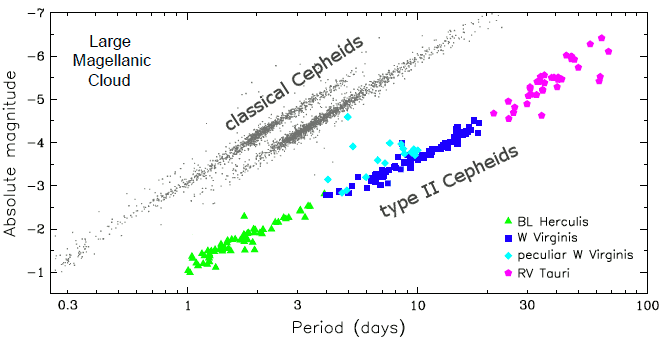 http://ogle.astrouw.edu.pl/atlas/type_II_Cepheids.html
Зависимость период-светимость
Зависимость зависит от диапазона (фильтра)и от металличности.
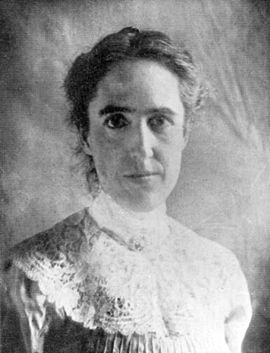 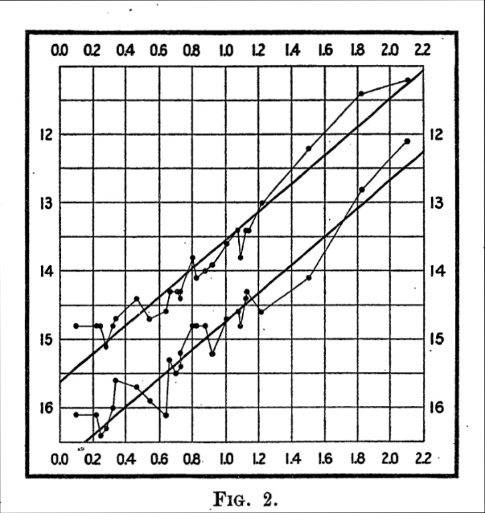 wikipedia
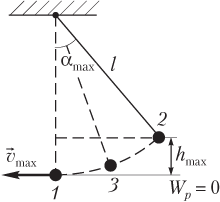 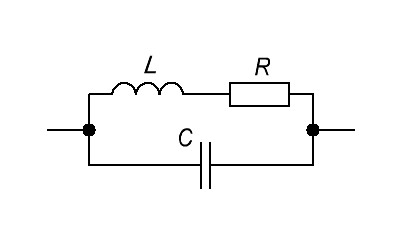 Где запасается энергия?
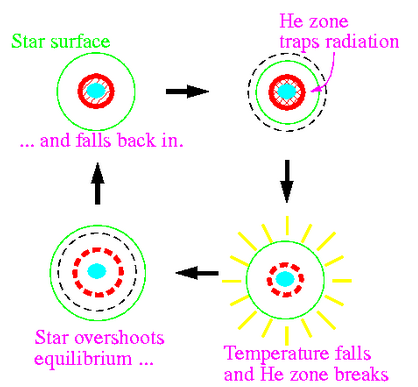 Дважды ионизованныйгелий менее прозрачен,чем однократноионизованный. Происходит «запирание»излучения слоемгорячего гелия присжатии.
[Speaker Notes: О пульсациях см https://www.tat.physik.uni-tuebingen.de/~kley/lehre/sosc/material/gautschy.pdf]
Падение тел
Кинетическая энергия
Ударные волны
Реакции скалывания